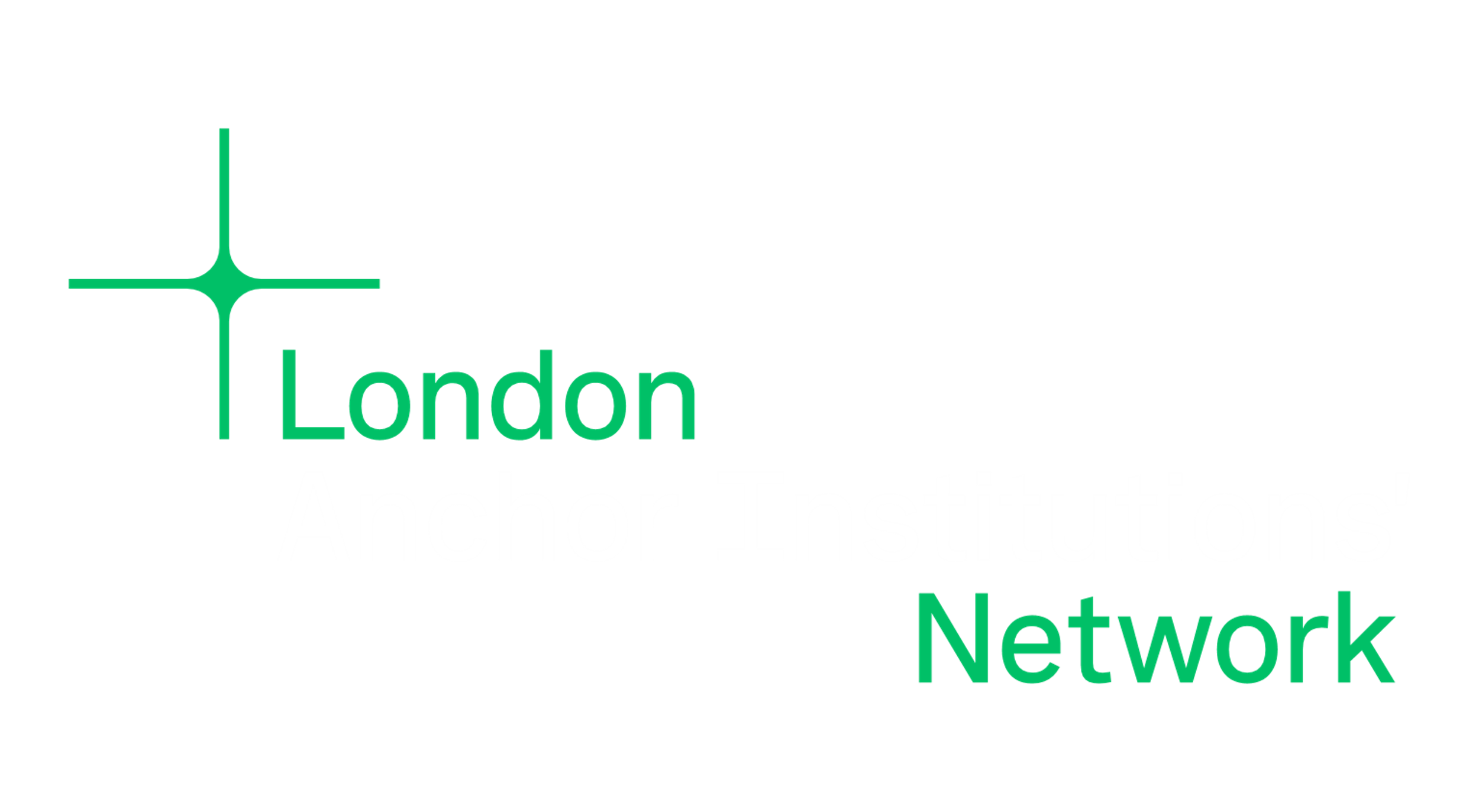 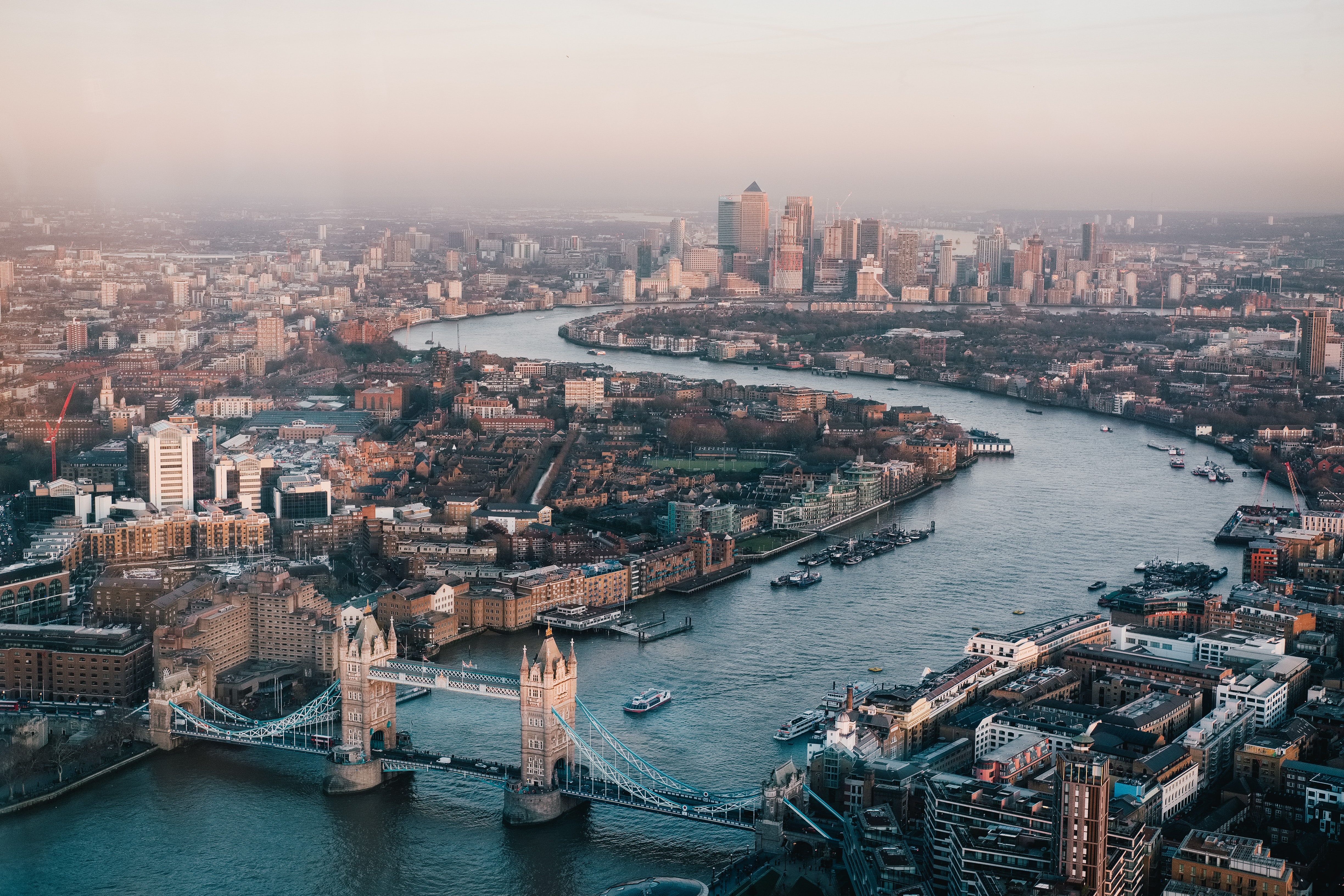 Meet the Buyers  Tuesday 29 June 2023
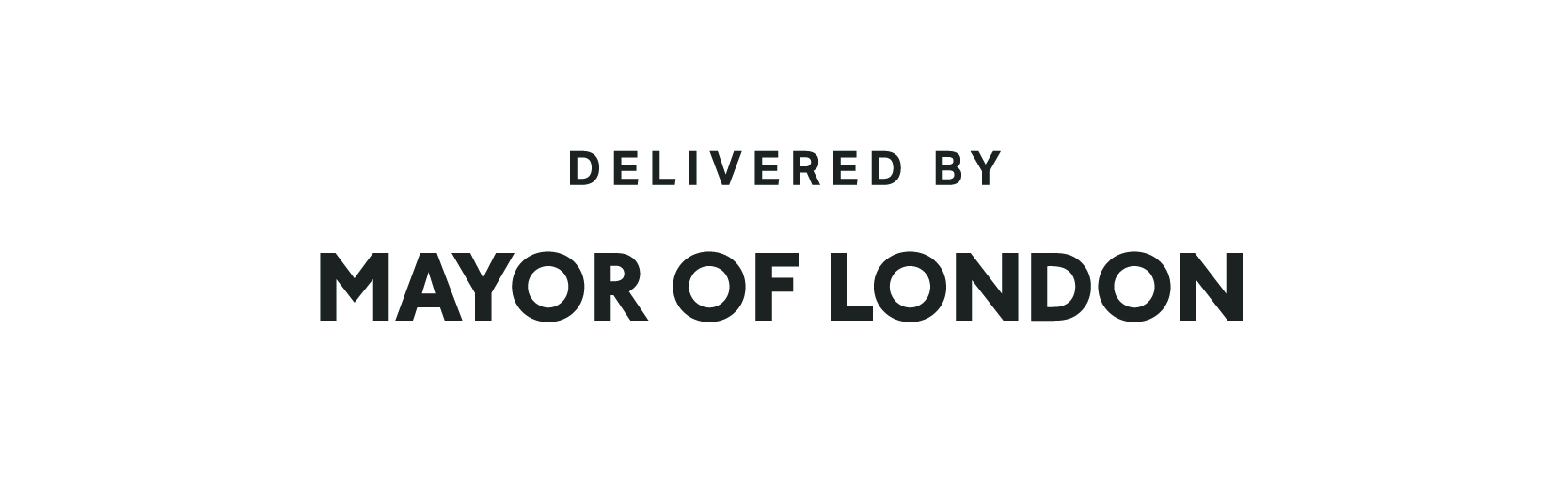 #LondonAnchors
[Speaker Notes: OPTION COVER 1]
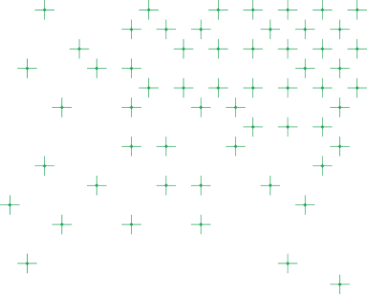 Patrick NicholsonBuyer Engagement Expert,Newable
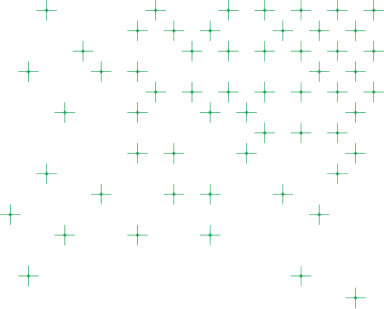 Housekeeping
 
@MayorofLondon   
@ldn_gov  

#LAIN #LondonAnchors 



Connect. Be inspired. Take action
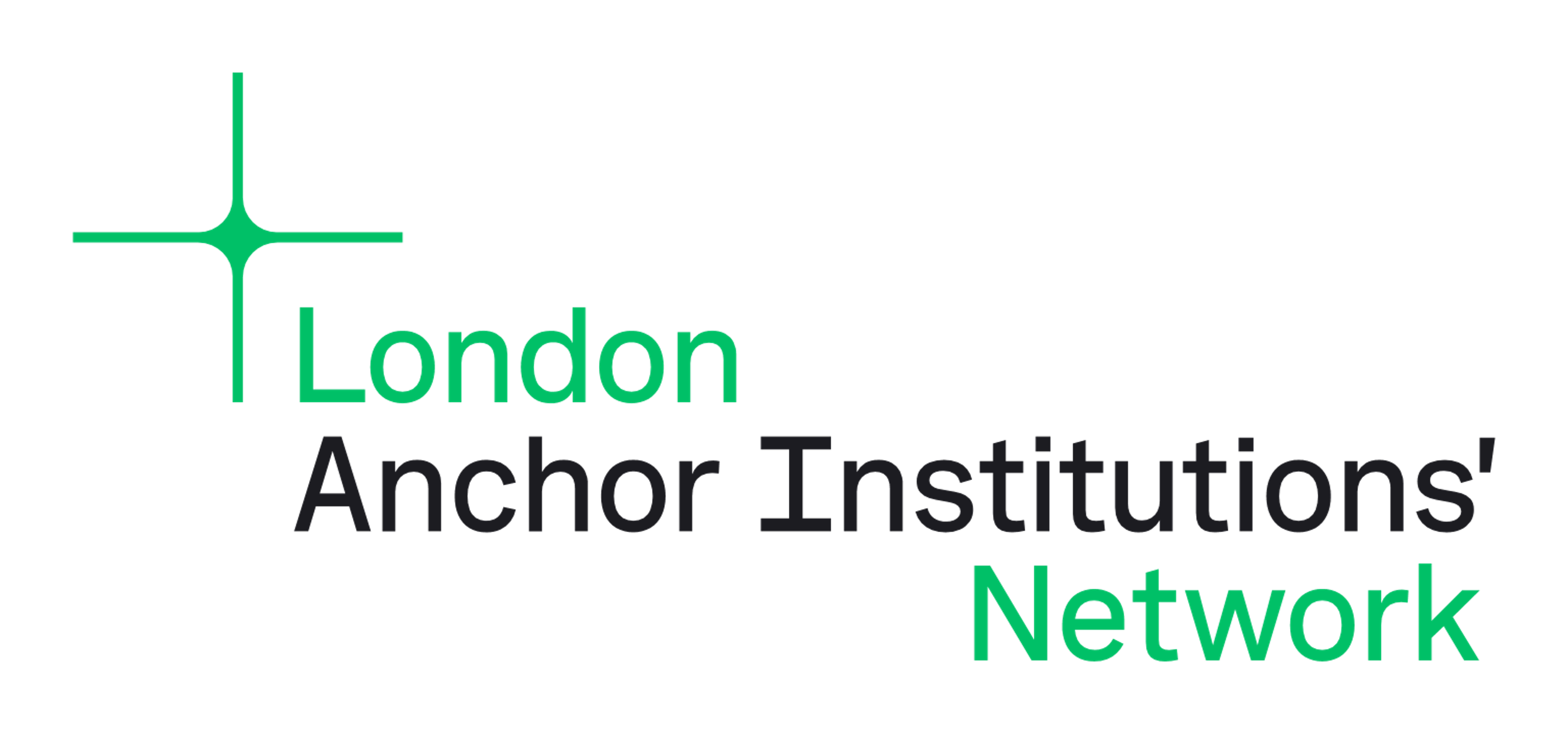 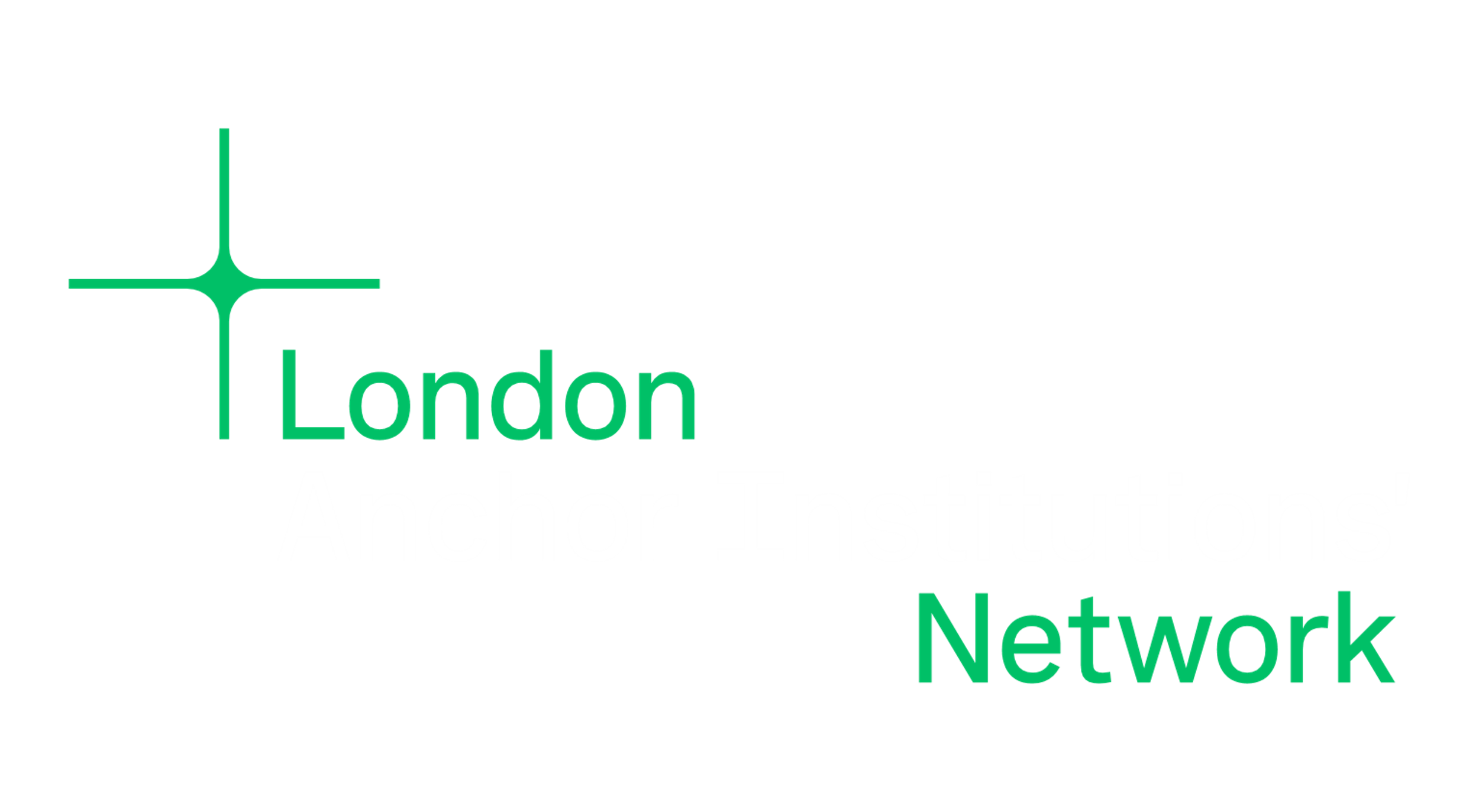 Programme overview
10:00 – 10:20: Welcome & introductions

10:20 – 10:40: Navigating public procurement

10:40 – 11:00: Writing a successful bid

11:00 – 11:30: Refreshments & networking 
11:30 – 14:00: Meet the buyers / lunch
14:15 – 15:45: Understanding social value
15:45 – 16:00  Finish
Agenda
10:00 – 16:00
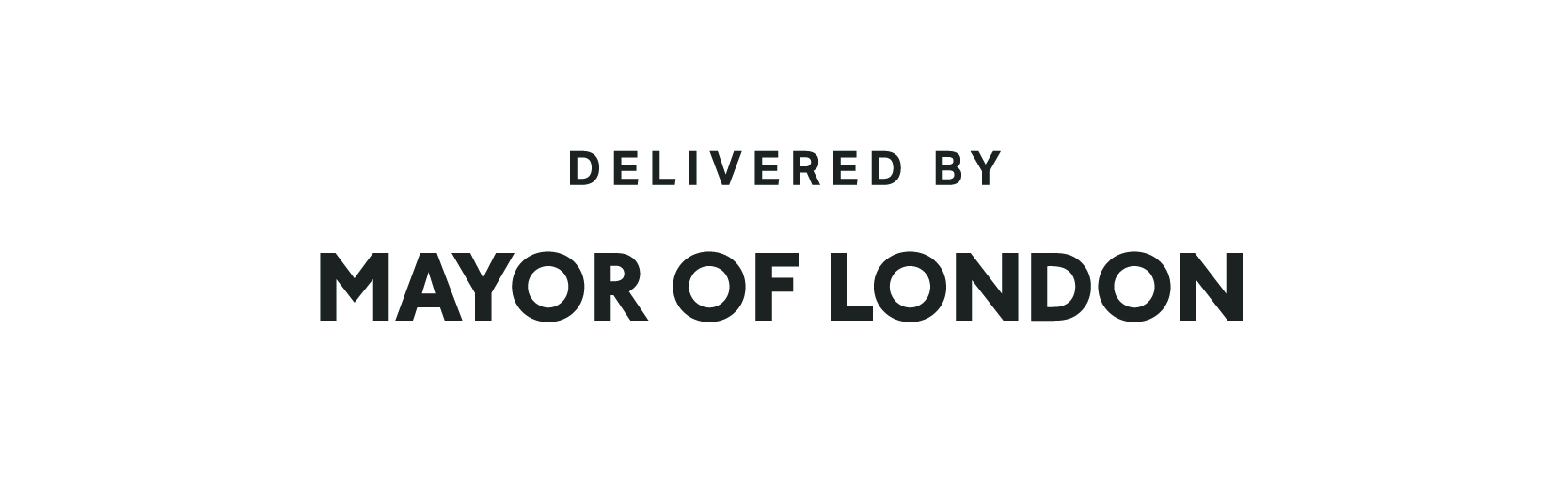 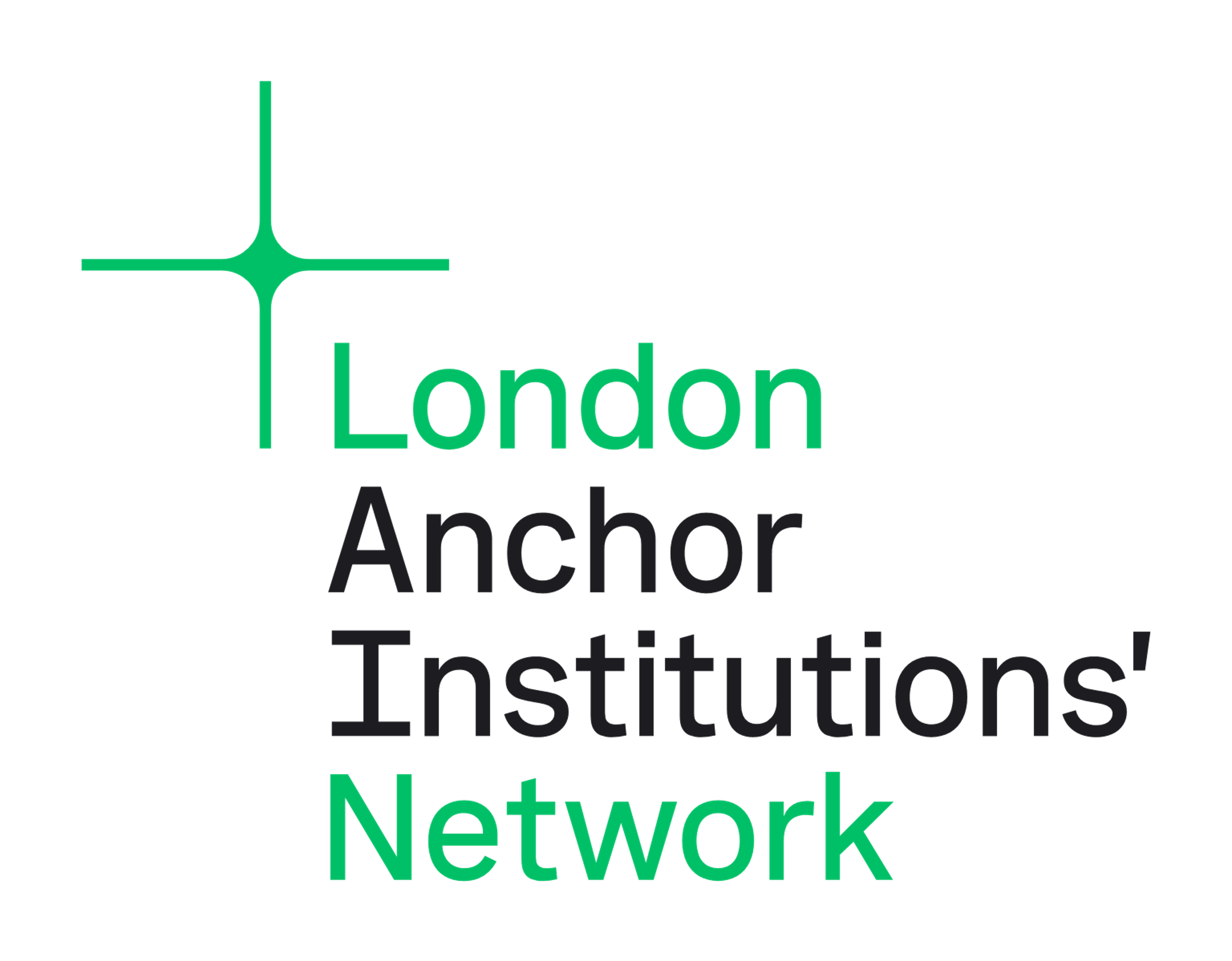 #LondonAnchors
[Speaker Notes: OPTION 2 – DARK BACKGROUND]
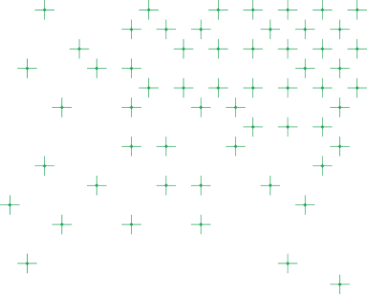 Alex ConwayAssistant Director,Economic Development, Greater London Authority
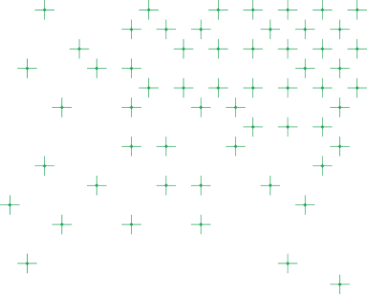 Rajesh AgrawalDeputy Mayor, Business
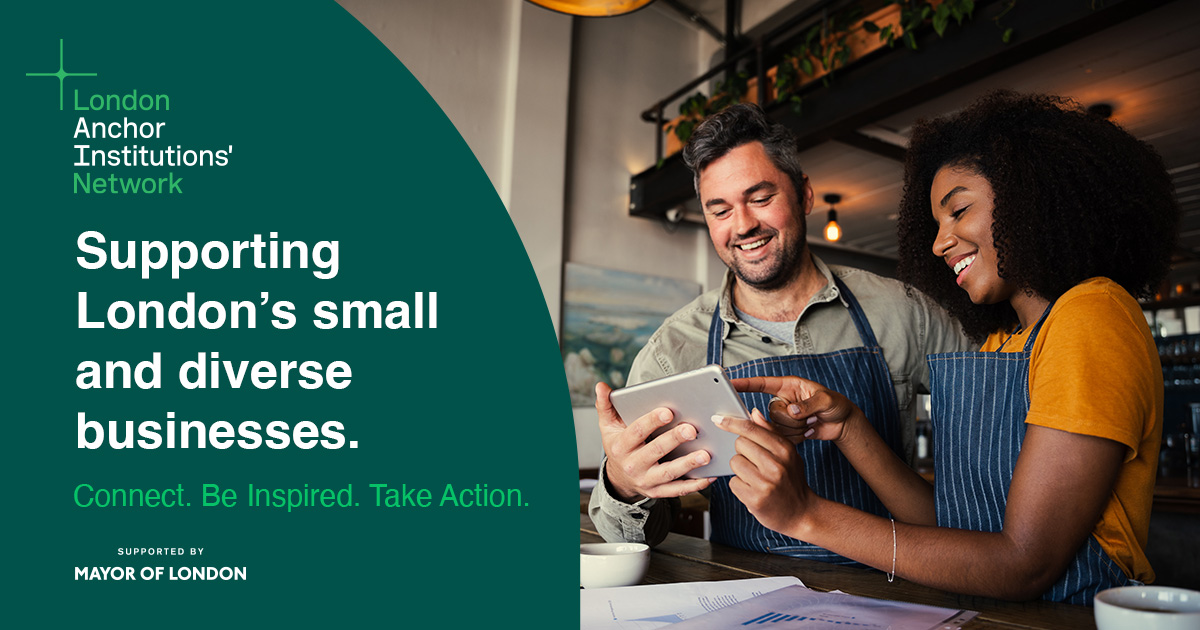 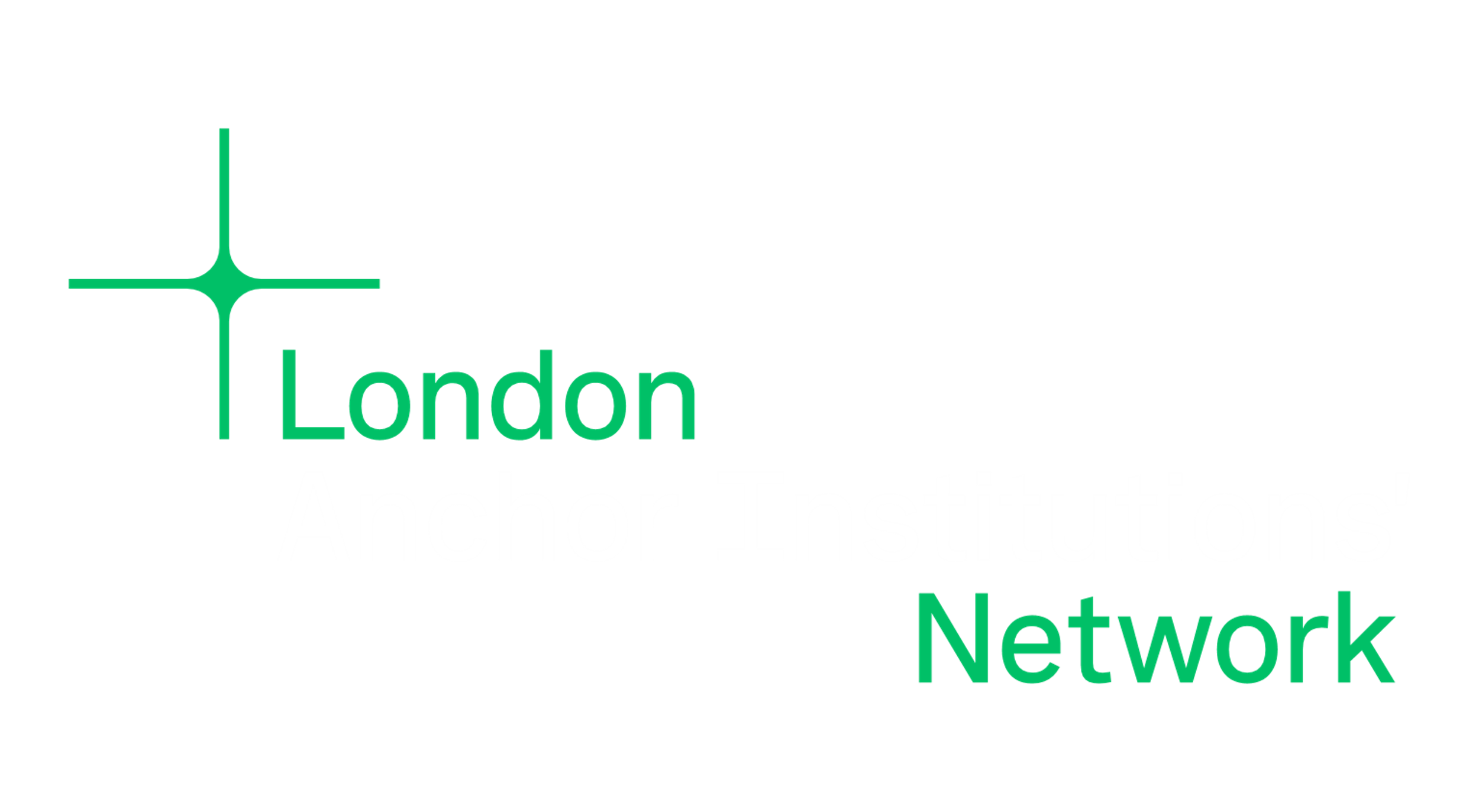 Example goods& services pipeline
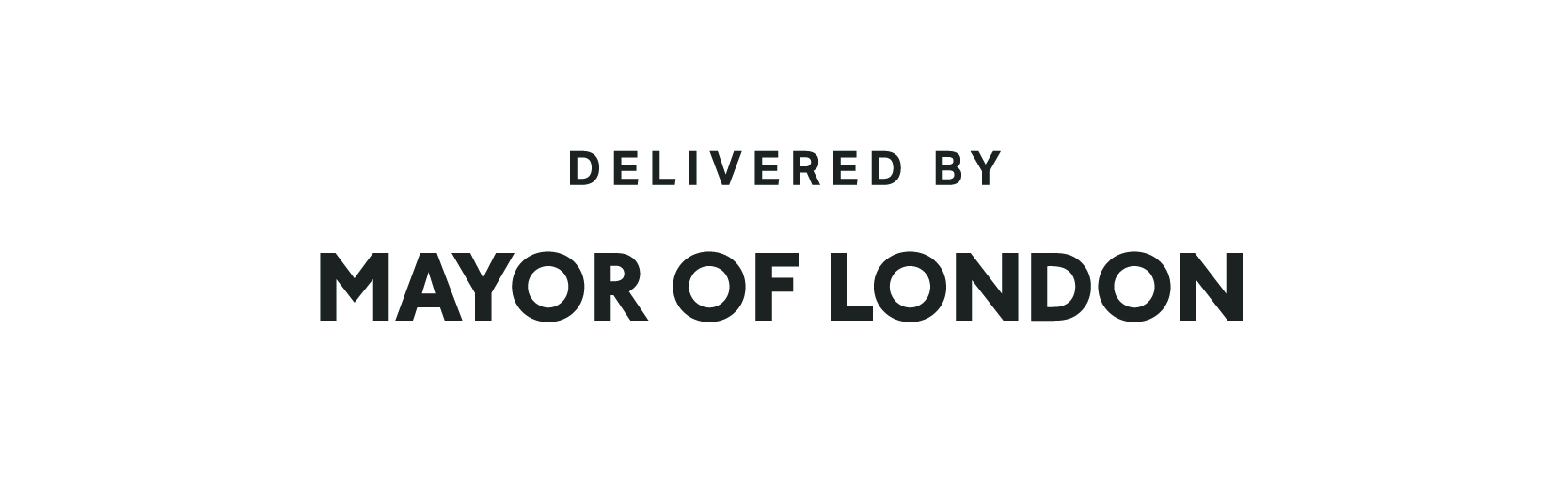 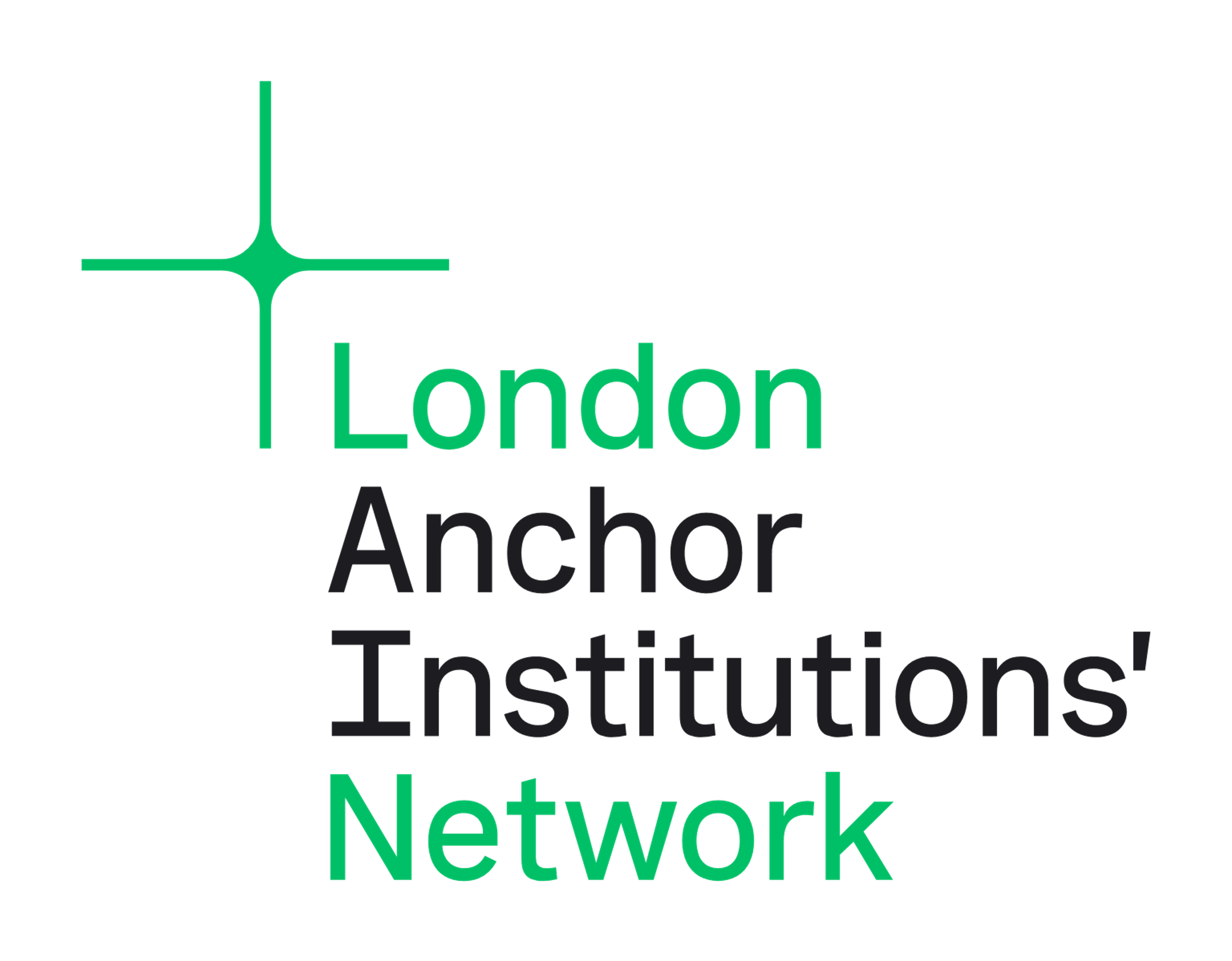 #LondonAnchors
[Speaker Notes: OPTION 2 – DARK BACKGROUND]
Session 1
Navigating 
public 
procurement
Carol HustlerDirector,
TEDs Friends
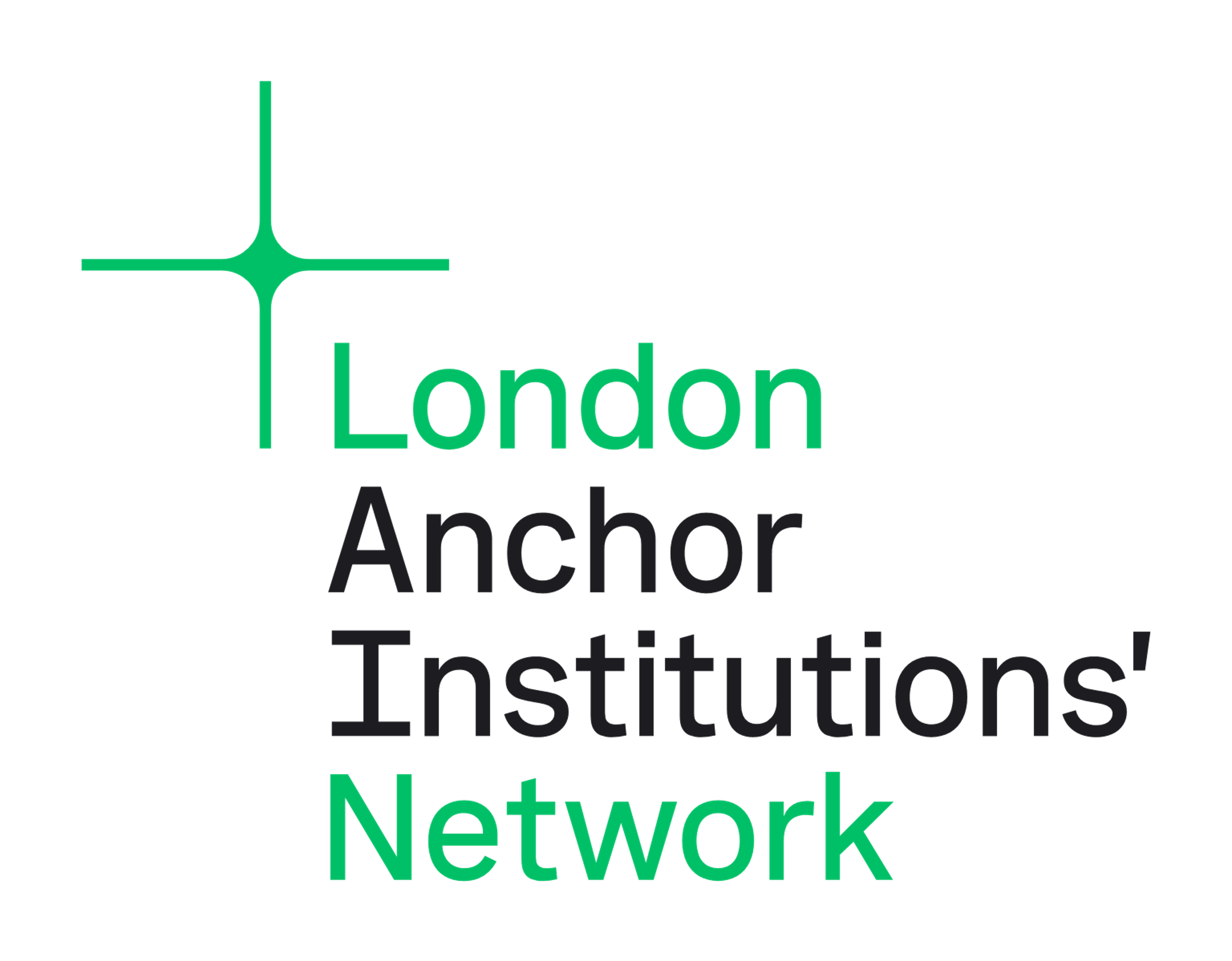 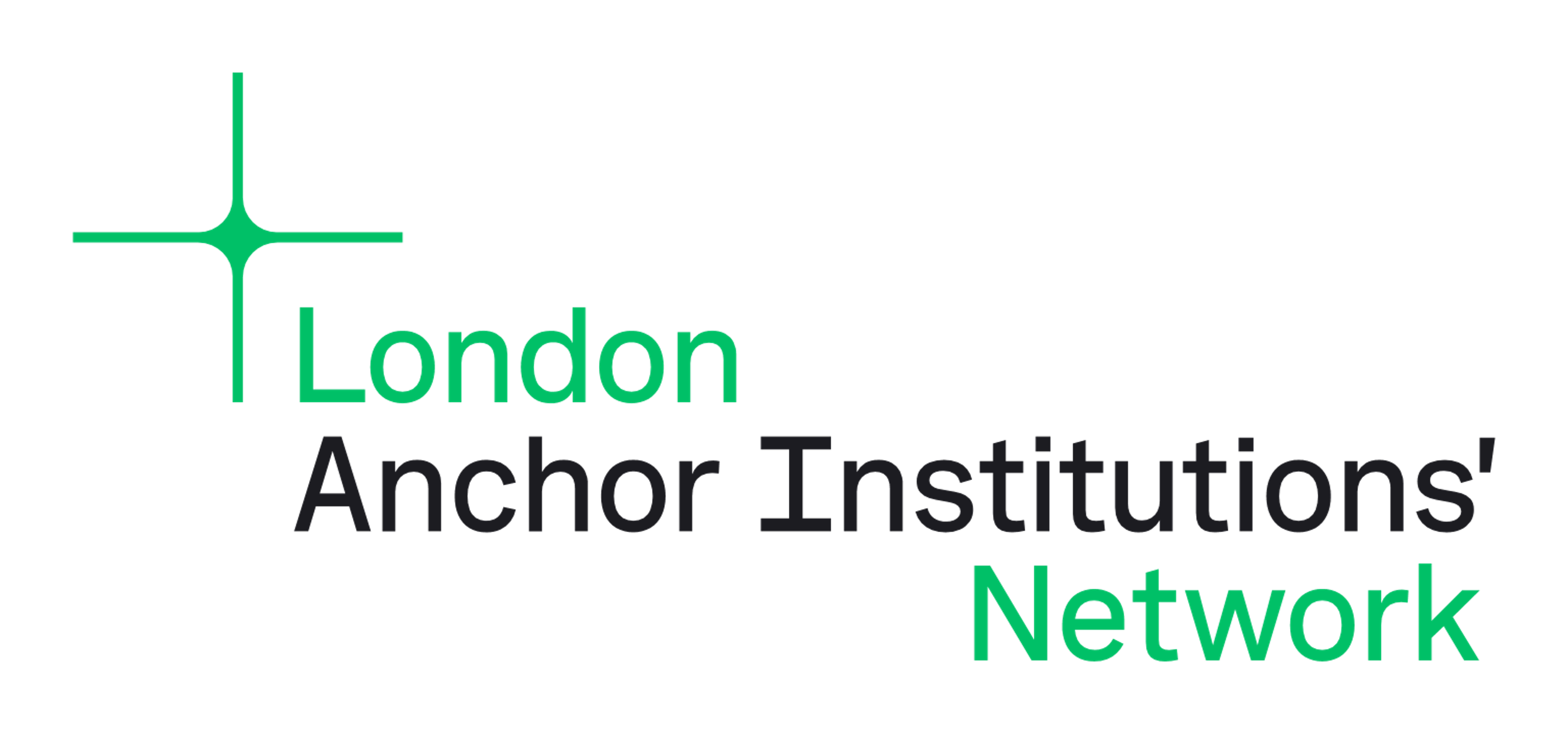 #LondonAnchors
[Speaker Notes: OPTION 1]
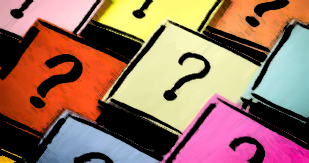 Great opportunities – good for business
Useful websites & portals
Why procurement can be complex
How to respond in the right way
Real opportunities exist
LAIN members collectively spend over £73 billion each year
Total UK public procurement spend over £350 billion p.a.
Payment terms 10 – 30 days (average)
Actively seeking wider range of supplier applicants
Policy initiatives (reserved contracts, location)
Contract format (frameworks, dynamic purchasing systems)
Evaluation focus (social value, carbon reduction, innovation)
Benefits for your business
High profile client name increases your visibility
Regular work allows you to make longer term plans
Cash-flow stability
Opportunity to learn more about systems and procedures needed by other large organisations
www.find-tender.service.gov.uk
www.contractsfinder.service.gov.uk
www.londontenders.org

Access current tenders and register for free email alerts. 
Also find information for future opportunities and details of contracts awarded.
Other specialist sites:
https://bluelight.eu-supply.com/opportunities
www.supplying2nhs.org
Where to find opportunities
Procurement can be complex
Public sector has a duty to achieve best value with its spend (it's your money, after all!)
Procurement processes enable transparency and effective comparison between potential suppliers
Tender responses are the basis for future contract terms
Think of procurement as organisational shopping:
gathering market information
finding new products & suppliers
getting added value
managing risk
Respond in the right way
Standard supplier questionnaire
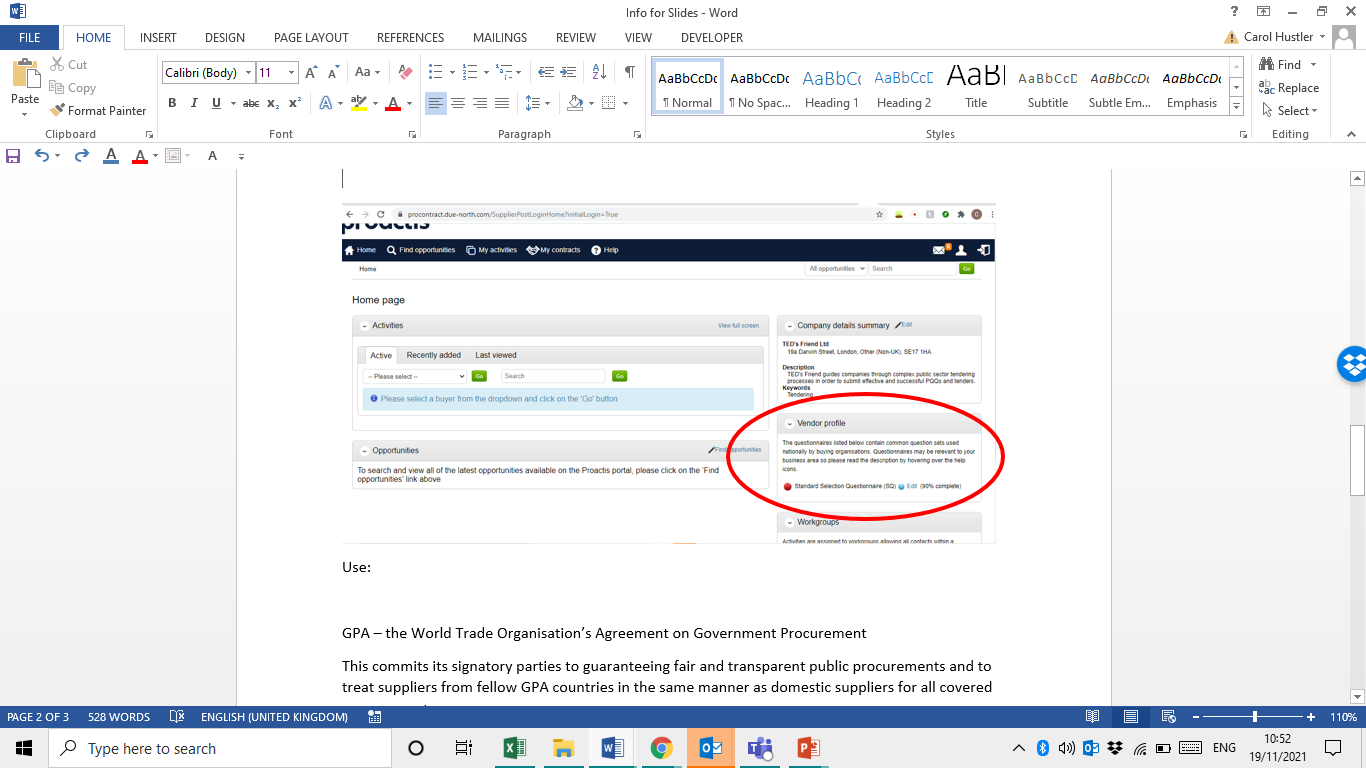 Recognise the right opportunities
Council / Buying Organisation
Direct & indirect opportunities in supply chains
Your co.
Your co.
Your co.
Council / Buying Organisation
Direct & Indirect opportunities in supply chains
Arms-Length Management Organisation
Your co.
Your co.
Your co.
Your co.
Developer
Project Management
team
Your co.
Your co.
Low value direct spend
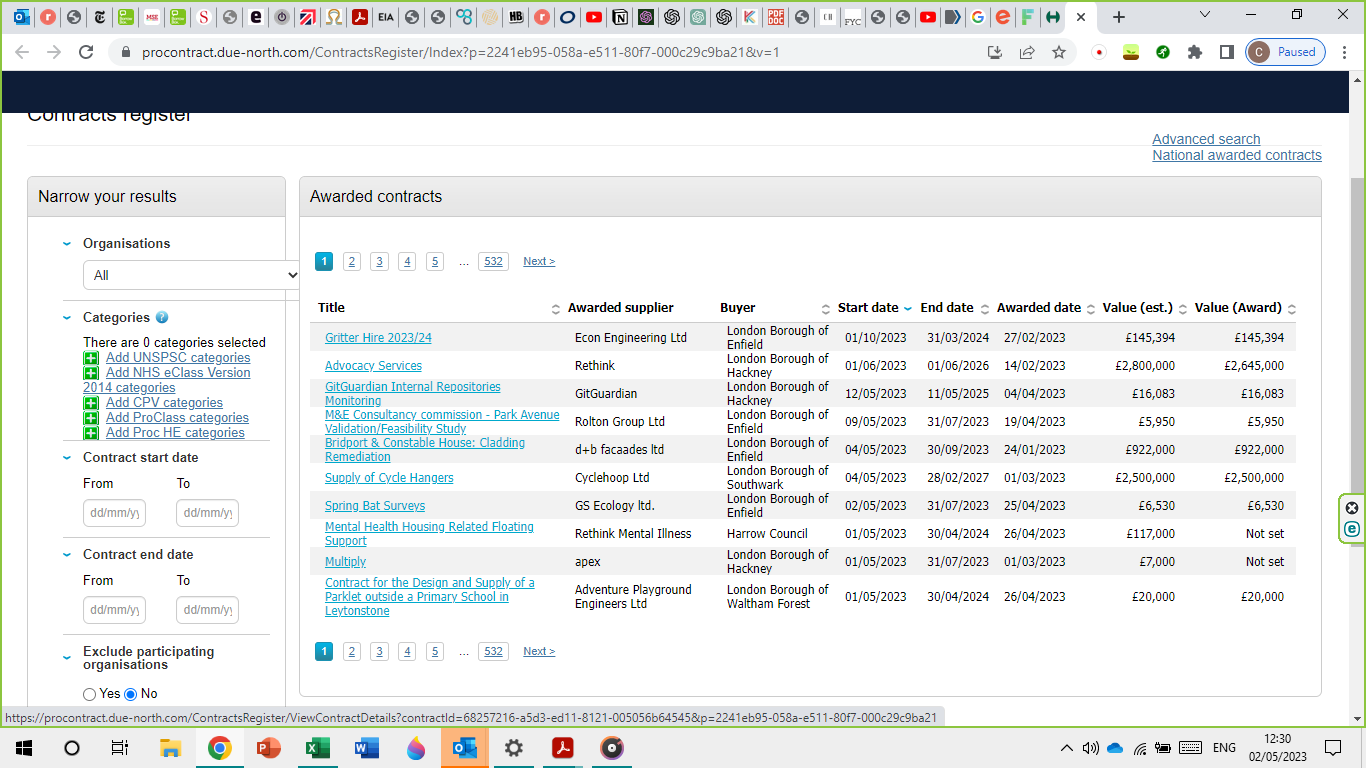 Potential supply chain opportunity
Questions?
Carol Hustler, TEDs Friend Ltd
carol@tedsfriend.co.uk
Tel: 07791 045699
Session 2
Writing a 
successful bid
Dewi HughesFounder & MD,
Silverlock Tenders
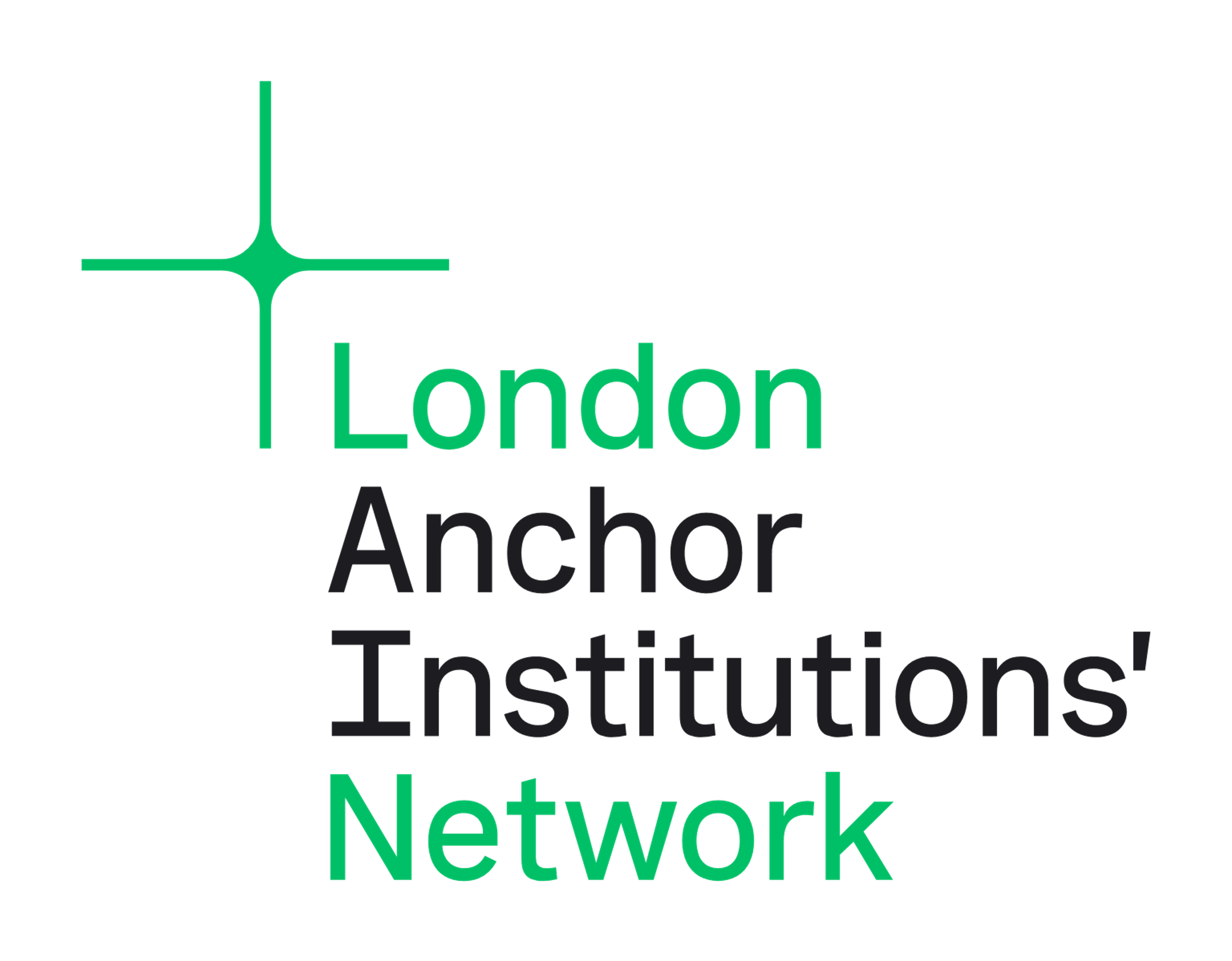 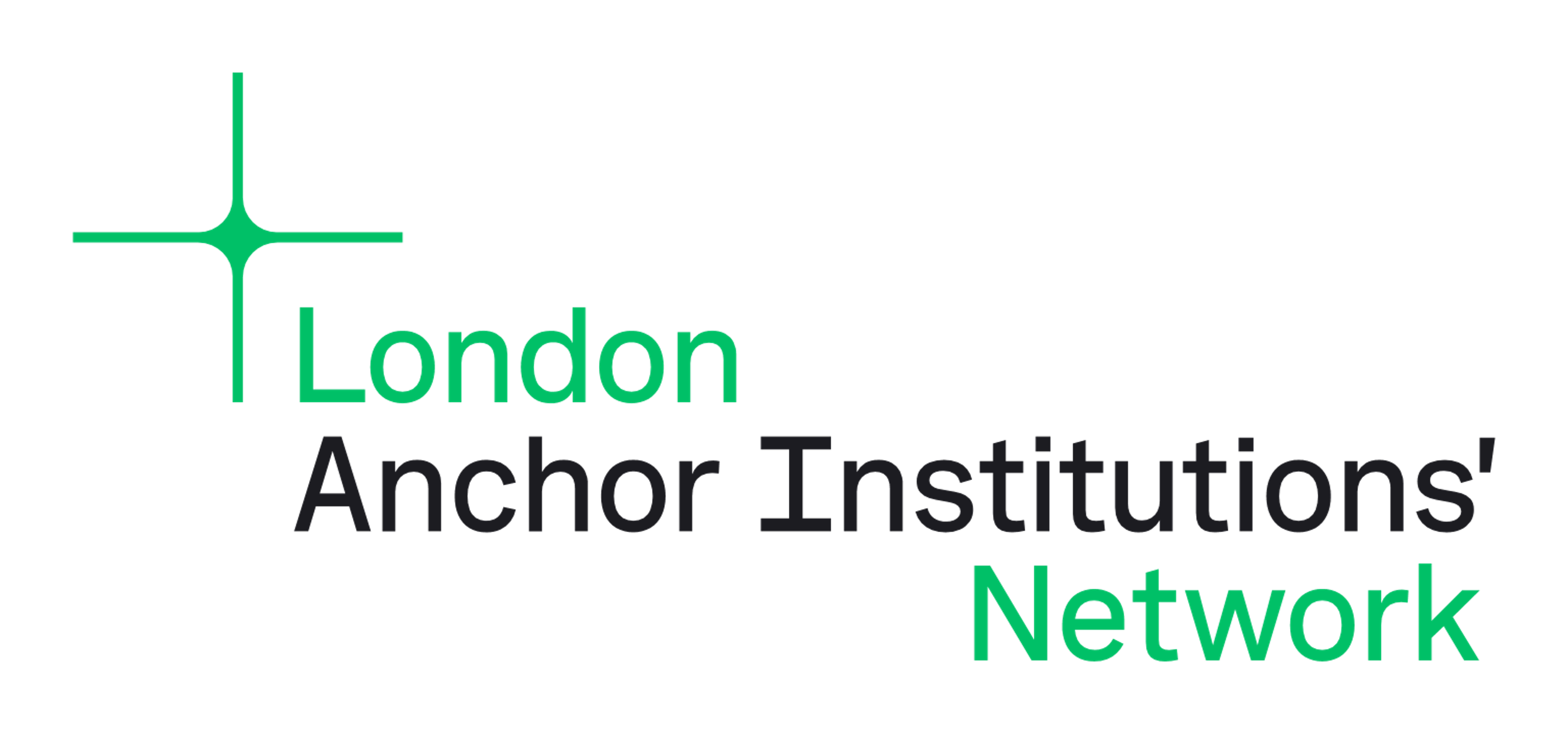 #LondonAnchors
[Speaker Notes: OPTION 1]
My Background
years running Silverlock Tenders

years’ experience working for government (DTI & GOEM)
13
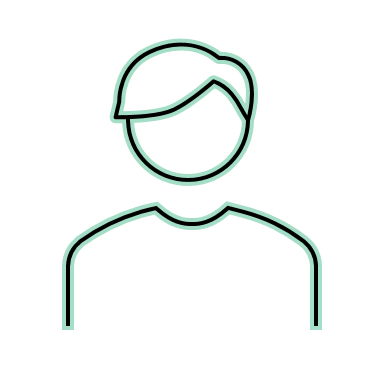 21
12 years appraising bids for government finance
4 years writing for Government ministers
4 years managing large European programmes
[Speaker Notes: 9.35 Intro

9.40 questions

How many people have written  a PQQ or tender? How many have written over 5 PQQs?
Write down what 1 thing do you want to get out of the  the workshop and 2 specific questions you might have – 3 minutes. Get results and write them on flipboard
Try and answer these as I go through today.]
What we do
One of the main tender and bid writing companies in the UK
Client industries include:
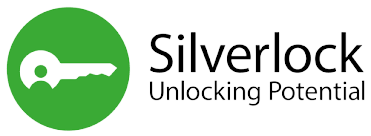 Sales are the lifeblood of any business
If tendering is the norm in your industry, then it is vital to do it well
Without regular sales, your business will fail
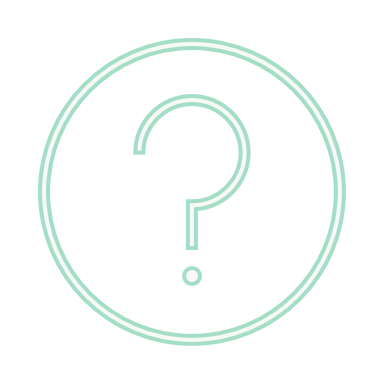 Why bother?
Organisations need to invest in bid writing staff, resource, training, procedures & material
Implication:
www.silverlock.co.uk
1. What are public sector organisations looking for?
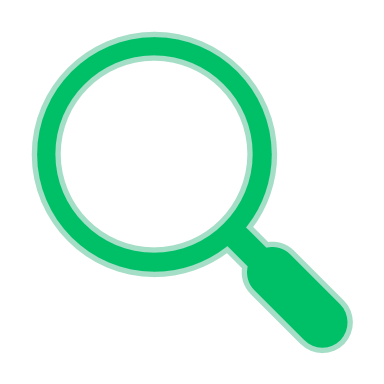 [Speaker Notes: The Chest, the North West's Local Authority Procurement Portal.]
2. What basic requirements do you need?
www.silverlock.co.uk
[Speaker Notes: The Chest, the North West's Local Authority Procurement Portal.]
3. Carefully weigh up your decision to bid
What is the competition going to be like?
  Can you realistically win?
  Is there a strong incumbent?
  How long have you been in business?
  Do you have good examples to include?
  Can you provide strong answers for the ITT?
   Is it worth winning?
   Do you have the skills in writing and bid management?
It typically takes us 24- 80 hours to produce a strong bid
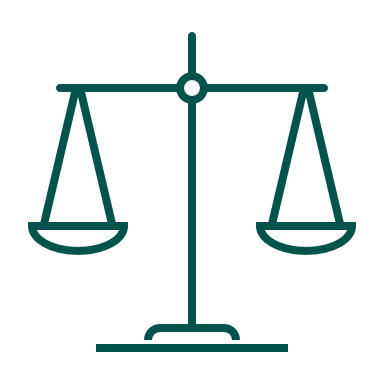 4. Using tender portals effectively
To get all the Q&A material and see any changes
Is there a box with a word limit and no formatting? 
Does it require a PDF attachment?
5. Planning and managing bid writing
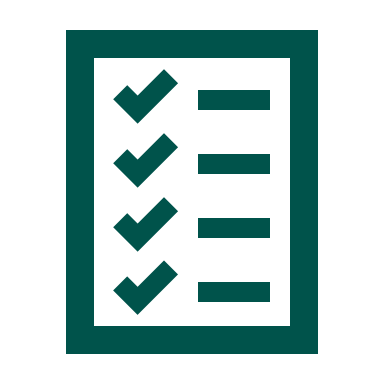 Skills: writing, organisational, interpersonal

  Give someone (with the right skills) authority to manage the process
  Allocate a senior manager to oversee
  Produce a realistic time plan - and stick to it!

Be prepared: as the deadline approaches, people panic and mistakes happen!
Example time plan
www.silverlock.co.uk
6. Research the buyer
Values
Objectives
Ideal solution
Look at ITT, website, internal meeting notes, press coverage, speak to other suppliers and former employees
Find out who current supplier is & how they are performing
7. Drawing on the skills & knowledge of your team
Discuss your solution within your organisation​
  Share knowledge on the buyer e.g. what is important to them)
  Allocate tasks and deadlines​
  Discuss the priority of the bid writing work​
  Provide advice on what to focus on and how to draft answers
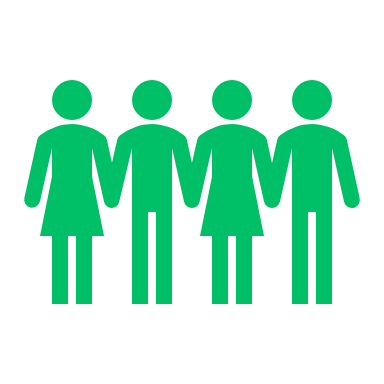 www.silverlock.co.uk
8. Producing excellent answers
DO  
  Comply with what’s required – both in the ITT and in the specification
  Answer the questions asked 
  Provide recent, relevant, strong examples
  Provide answers that “Meet all requirements with significant added value” - so buyer can see extra benefits that go beyond what was asked for
DON’T
X   Make ‘hollow statements’ – e.g. customer service is our top priority
www.silverlock.co.uk
9. How to write well
Remember: evaluators need to scan bids!
DO  
  Keep sentences short (15-20 words) and paragraphs short (6 lines)
  Use good formatting e.g. headings, bullets, highlighting 
  Spell out the benefits of your offer
  Use correct grammar and spelling - so that the buyer doesn't question your accuracy & attention to detail

DON’T
X   Use jargon or complex terms
X   Use redundant words – e.g. XYZ is absolutely essential
www.silverlock.co.uk
  
Request feedback​
  
Review bid 2/3 of the way through​
  
Maintain a good filing system​
  
Have an internal ‘lessons learnt’ meeting
10. Get feedback and learn from your experience
Tendering is a long-term process – don’t expect to win straight away!​
www.silverlock.co.uk
11. Common pitfalls and how to address them
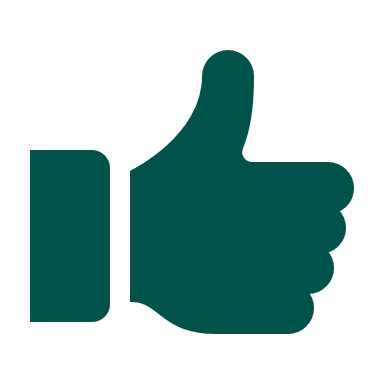 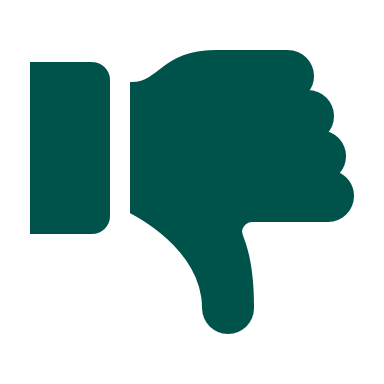 www.silverlock.co.uk
Continued
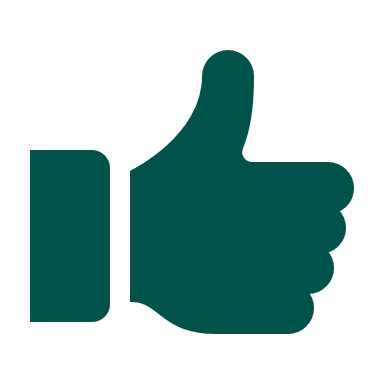 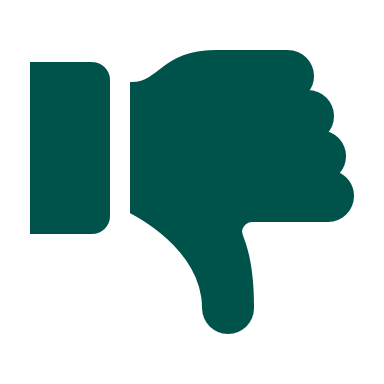 www.silverlock.co.uk
Continued
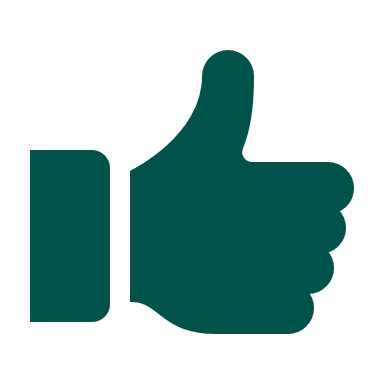 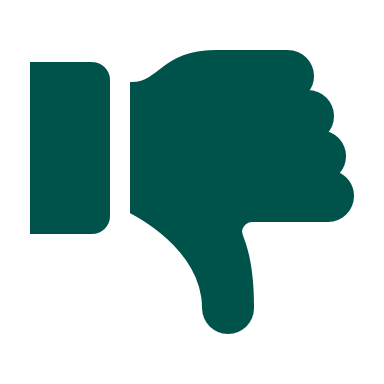 www.silverlock.co.uk
Questions?
Dewi Hughes, Silverlock Tenders
Tel: 0115 9266477 dewi@silverlock.co.uk
www.silverlock.co.uk
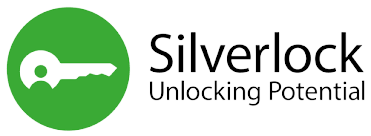 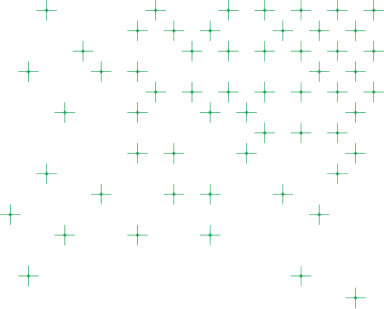 Building connections
Networking pause
Please enjoy the coffee, teas and refreshments provided
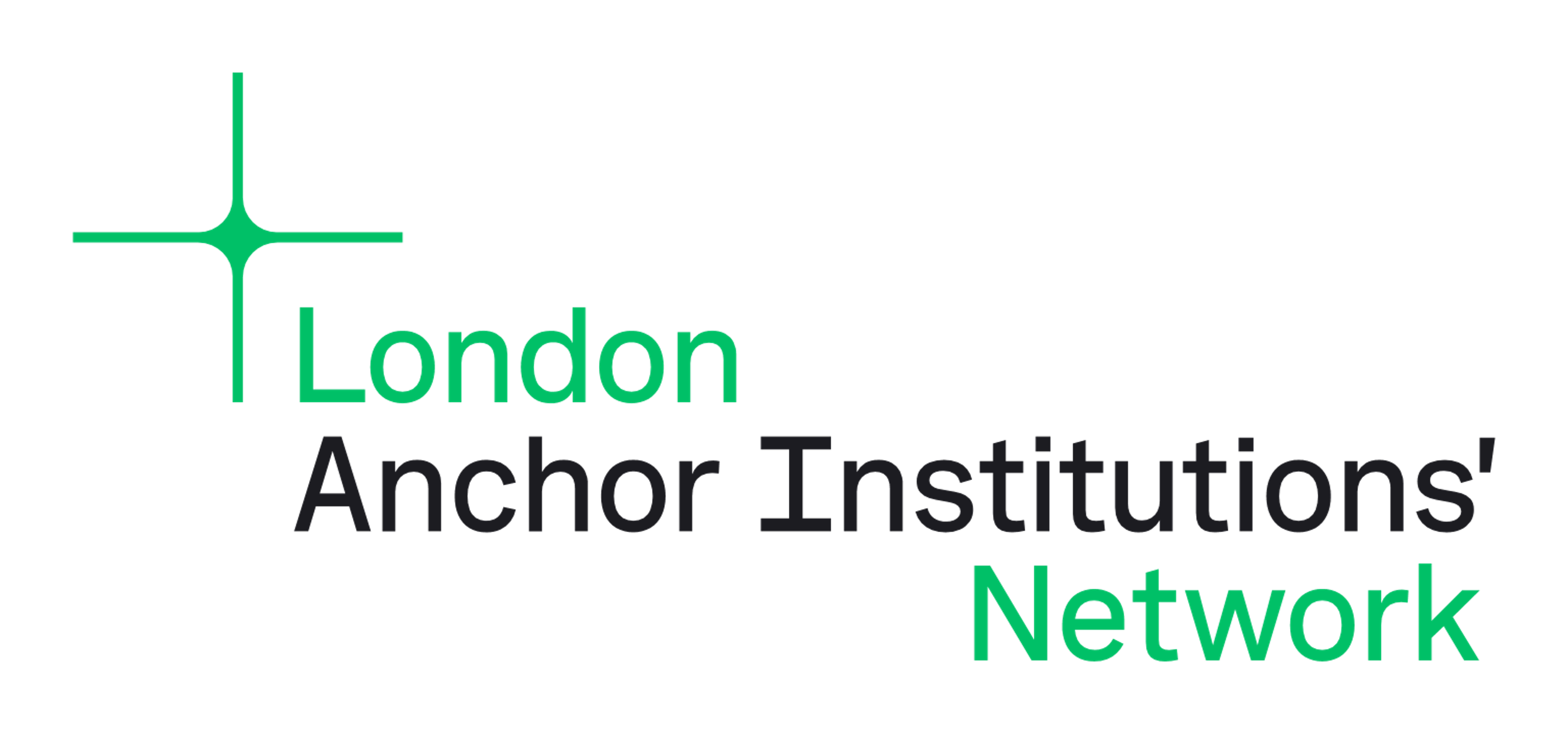 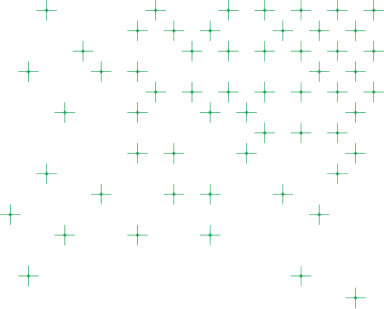 Meet the Buyers
Marketplace networkingPlease make your way to the Vaults (Level -3)
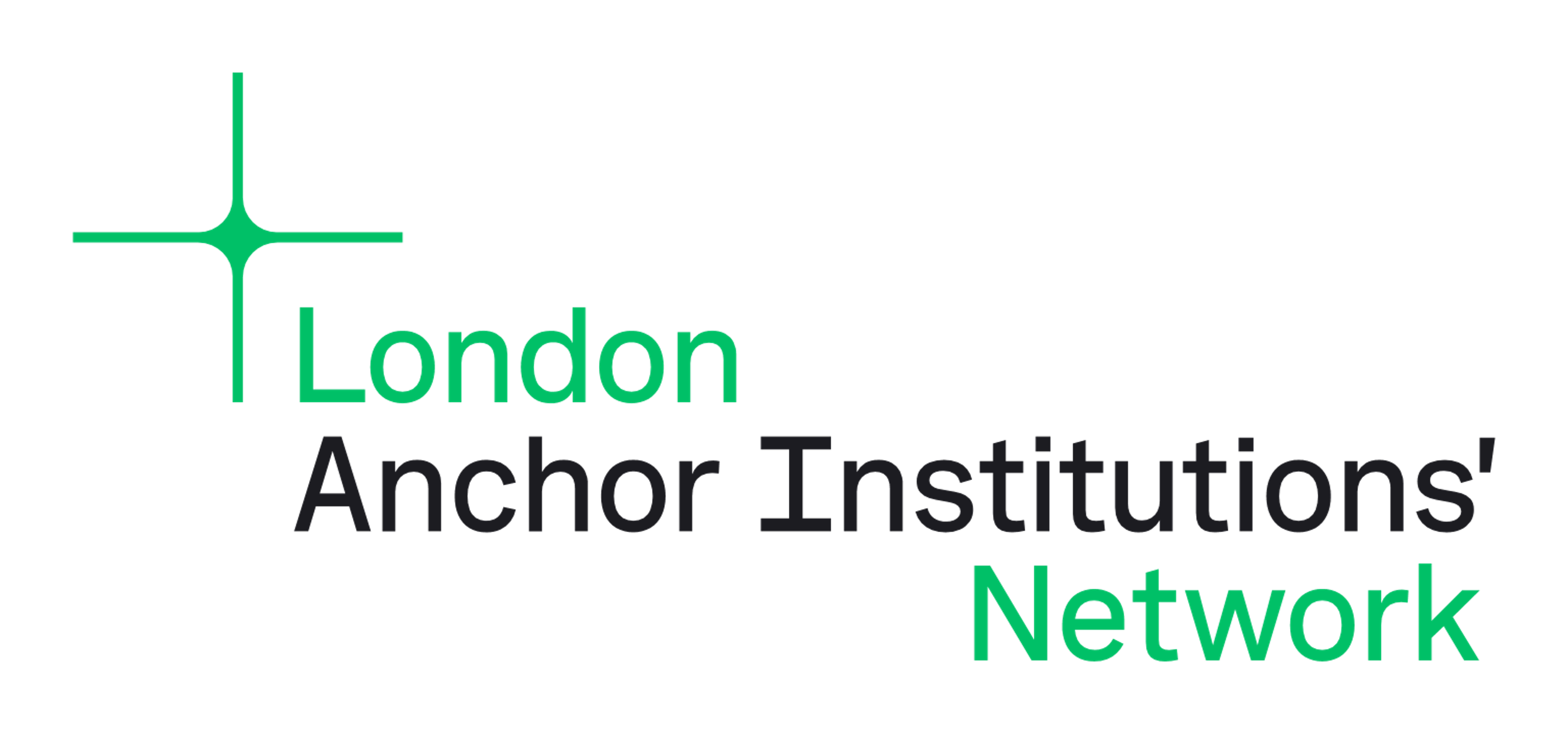 Afternoon 
deep dive: 
understanding 
social value
Sarah StoneFounder & Director,
Samtaler 
(The Social Value Agency)
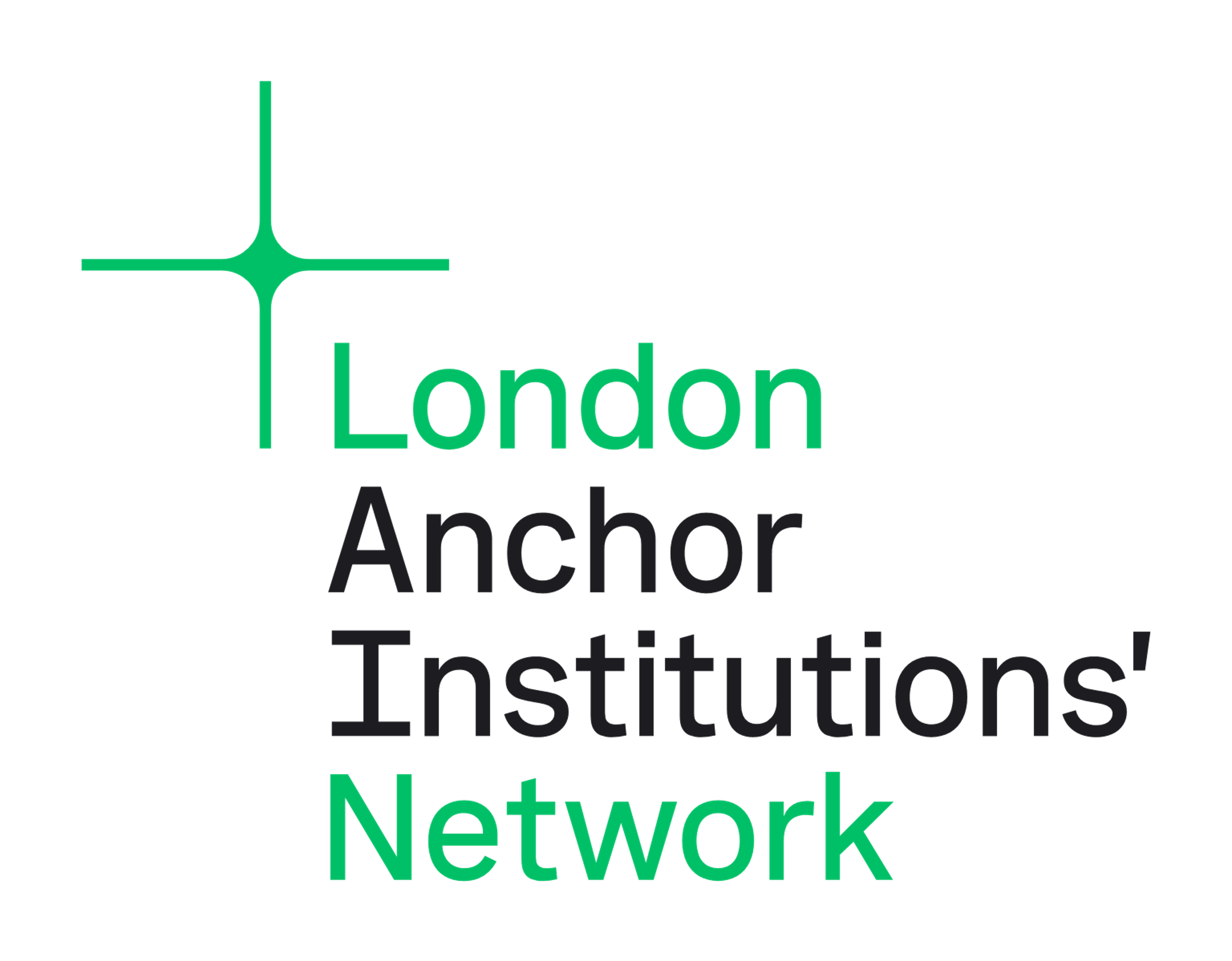 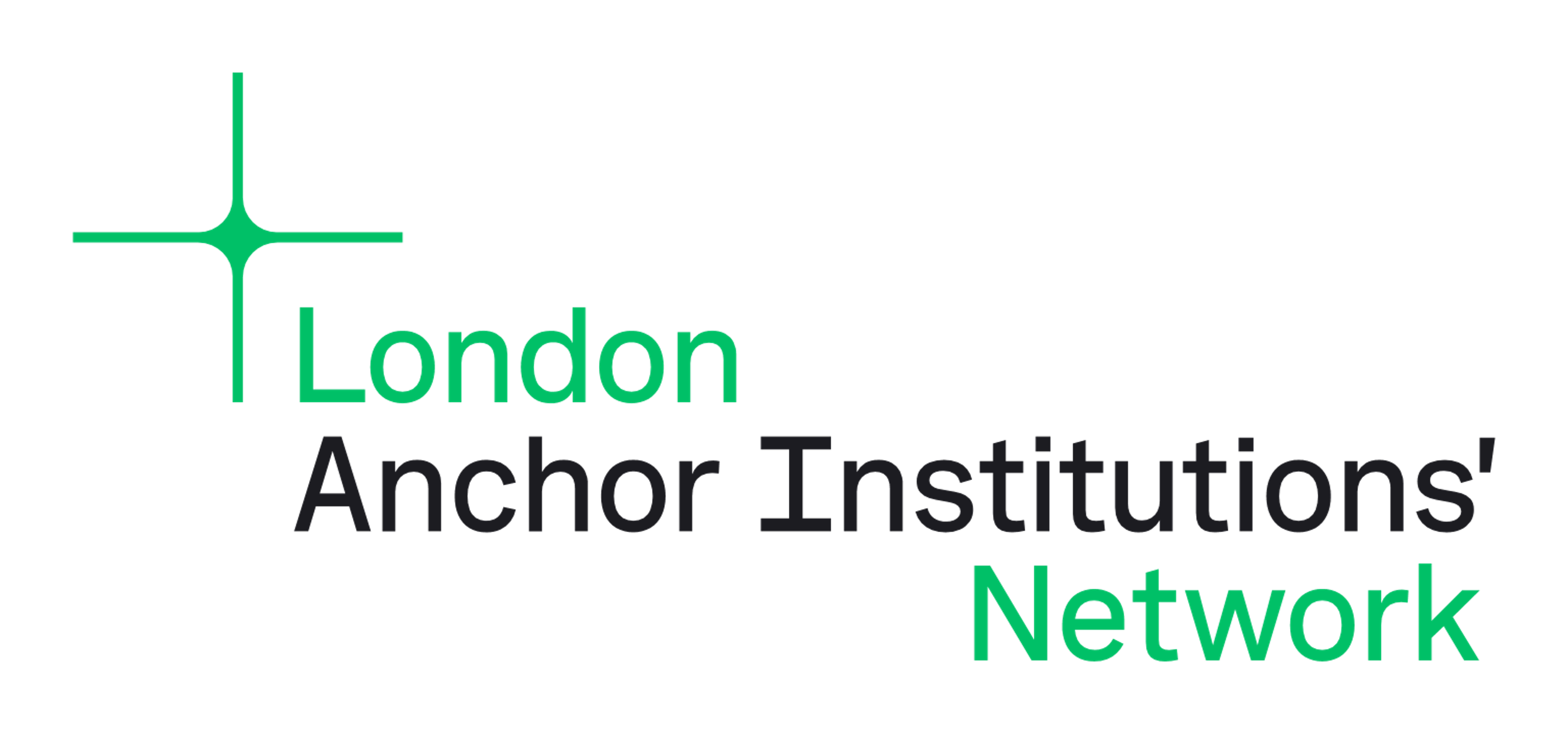 #LondonAnchors
[Speaker Notes: OPTION 1]
Objectives for today’s session
Understand what social value is and why it’s important to London’s public sector buyers 
Help you start thinking about what your social value offer might be – what you can offer 
Familiarise you with some of the different ways buyers ask for social value so you will understand it when you see it in a question 
Help you understand what makes a good social value response and prepare you to answer questions from buyers
Agenda
What is social value
Why is social value important to public sector buyers? 
What does social value look like in practice? 
Networking and ideas sharing 
Strengthening your response
Further resources
What is social value?
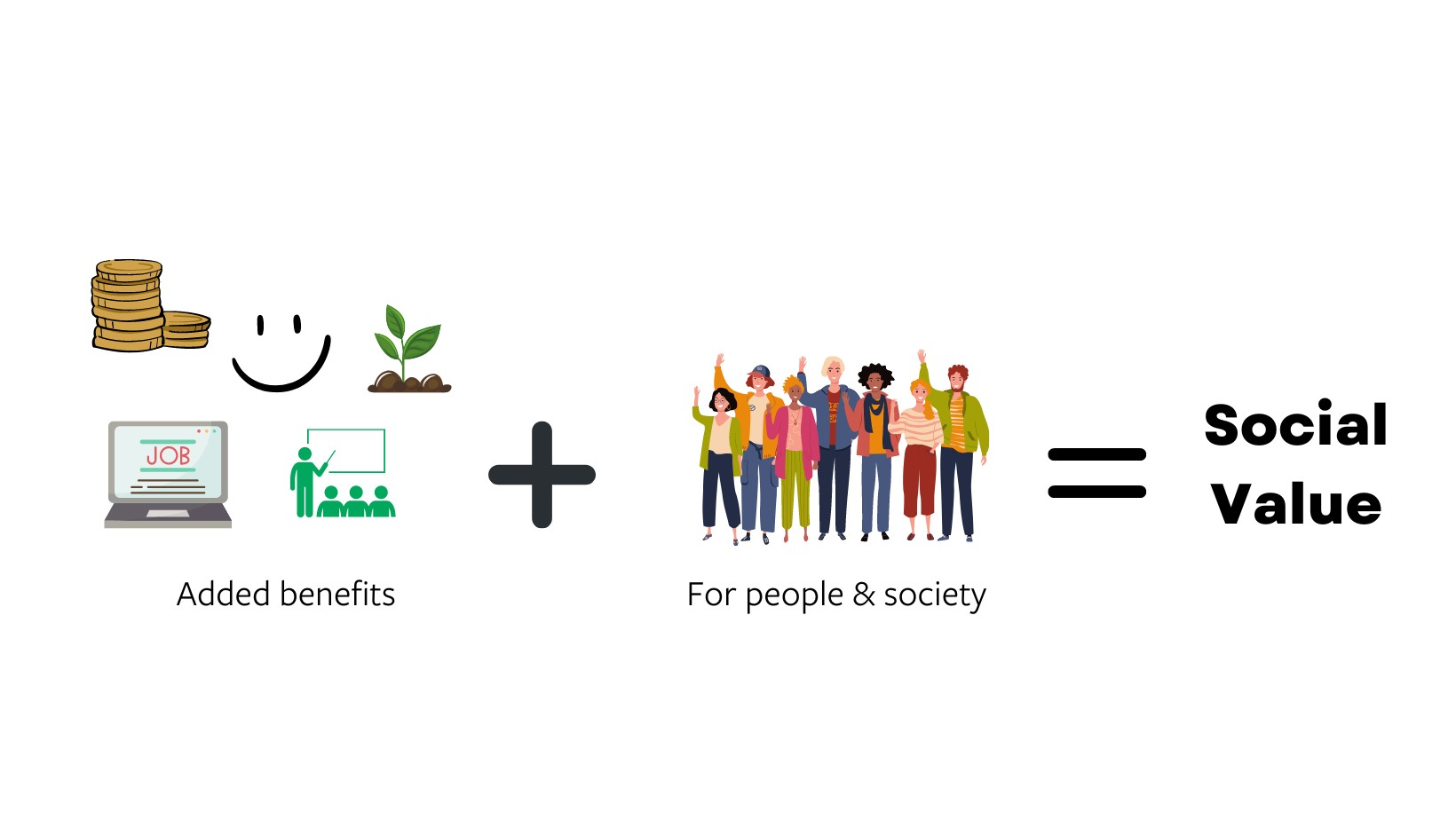 Social value is about…
creating value for society; and 
the added economic, social or environmental benefits that an organisation can bring to an area and its people through its activities. 
Anything your company does to go over and above legal and contractual requirements to improve outcomes or create additional value for people
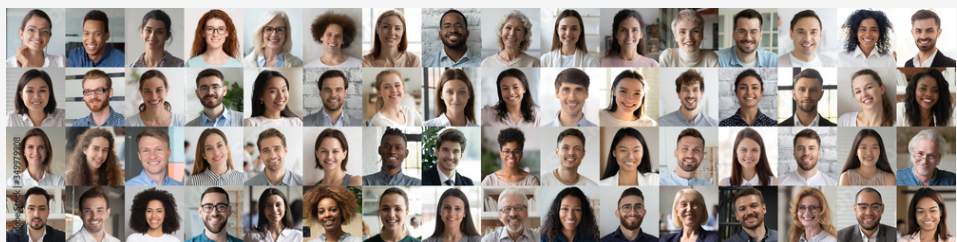 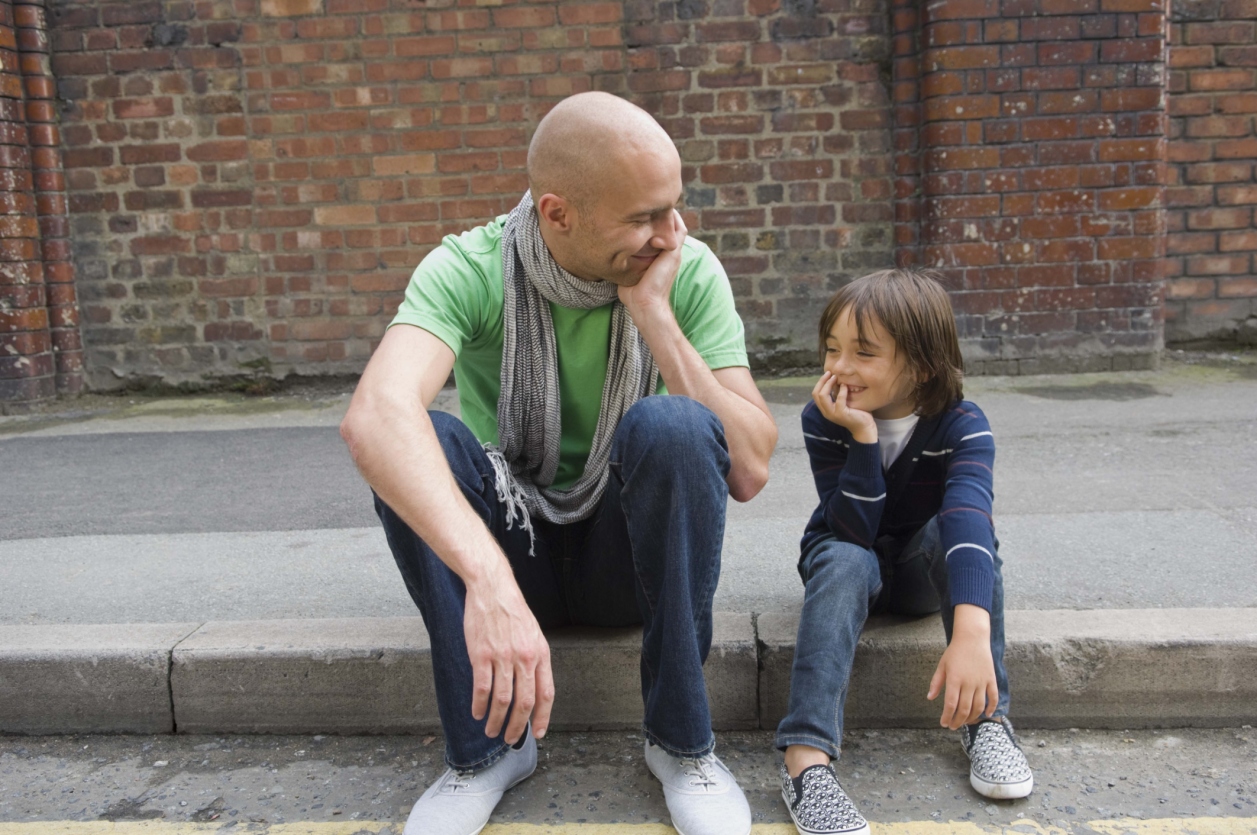 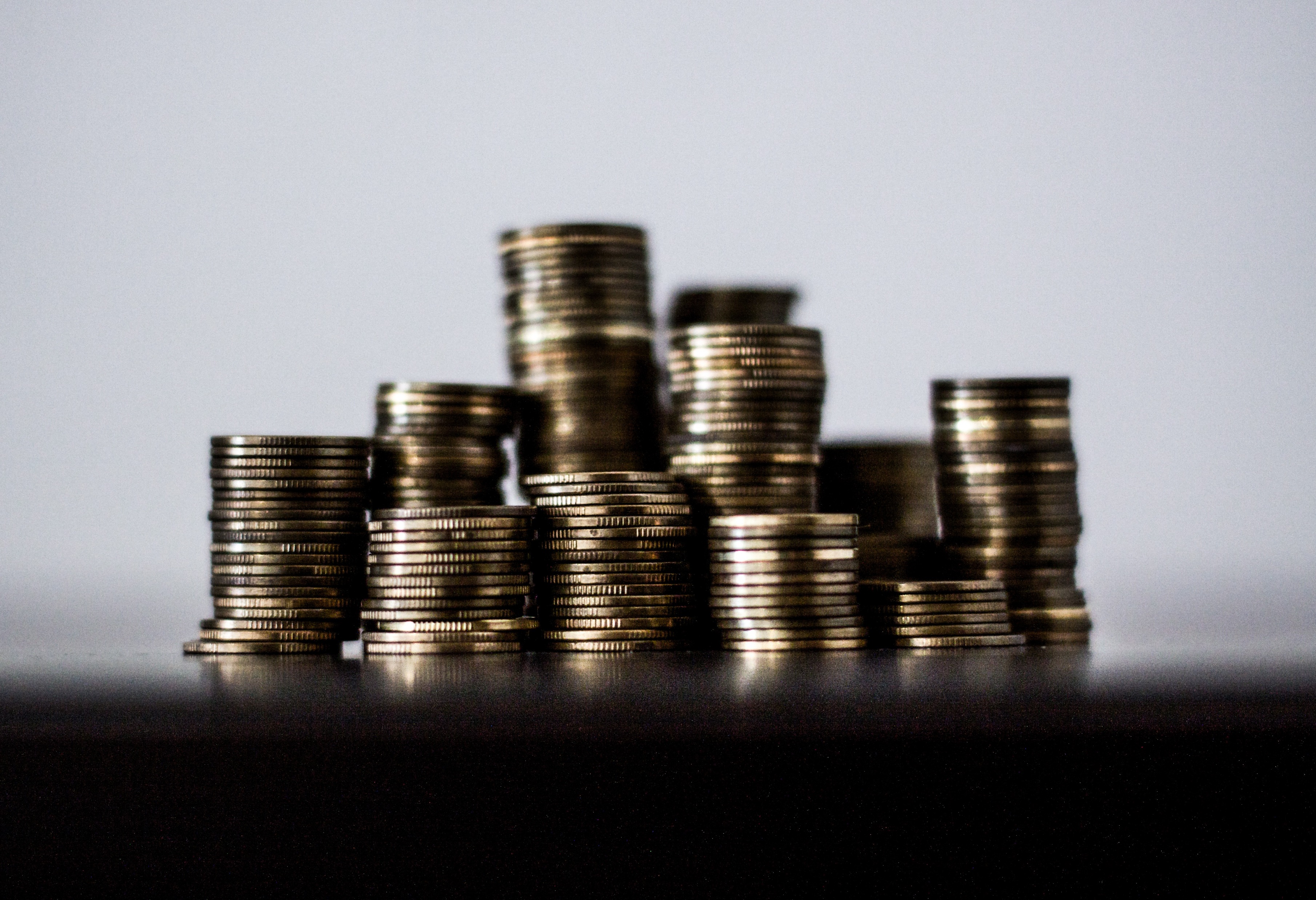 Why is social value important to London’s public sector buyers?
Public Services (Social Value) Act 2012
Requires ALL public sector organisations and their suppliers to look beyond the financial cost of a contract to consider how the services they commission and procure can improve the economic, social and environmental wellbeing of an area.
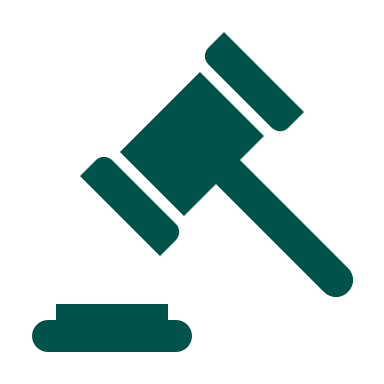 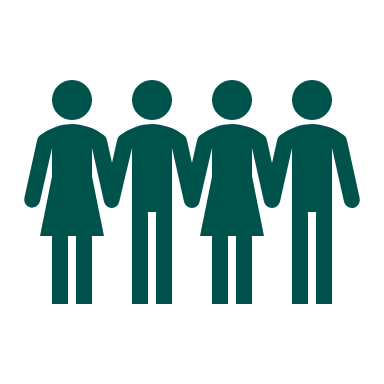 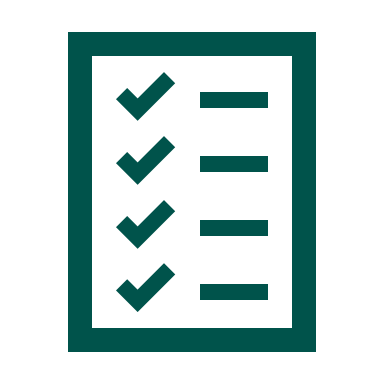 Legislation
Worth minimum 
10% of overall score
Community Wealth Building:  
Maximising benefits for Londoners
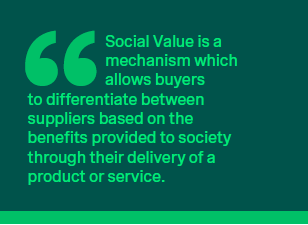 The public sector wants to buy 
from suppliers who…

Look after their staff
Behave responsibly and fairly towards their suppliers
Protect the environment
Take action to tackle inequality
Offer maximum value for society
Deliver their products and services in a way which is aligned with the public sector’s values
It’s not just the UK public sector…
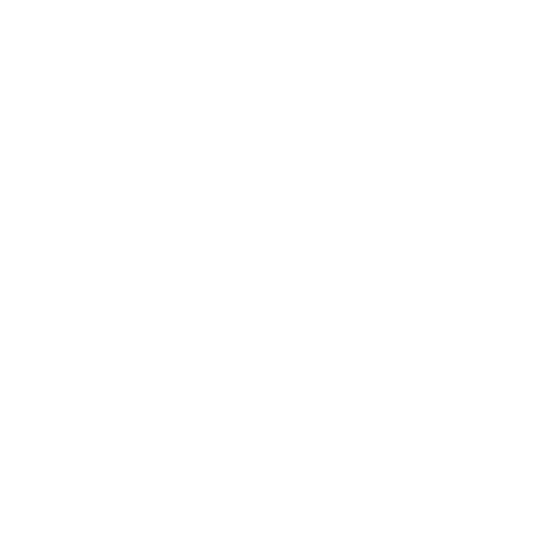 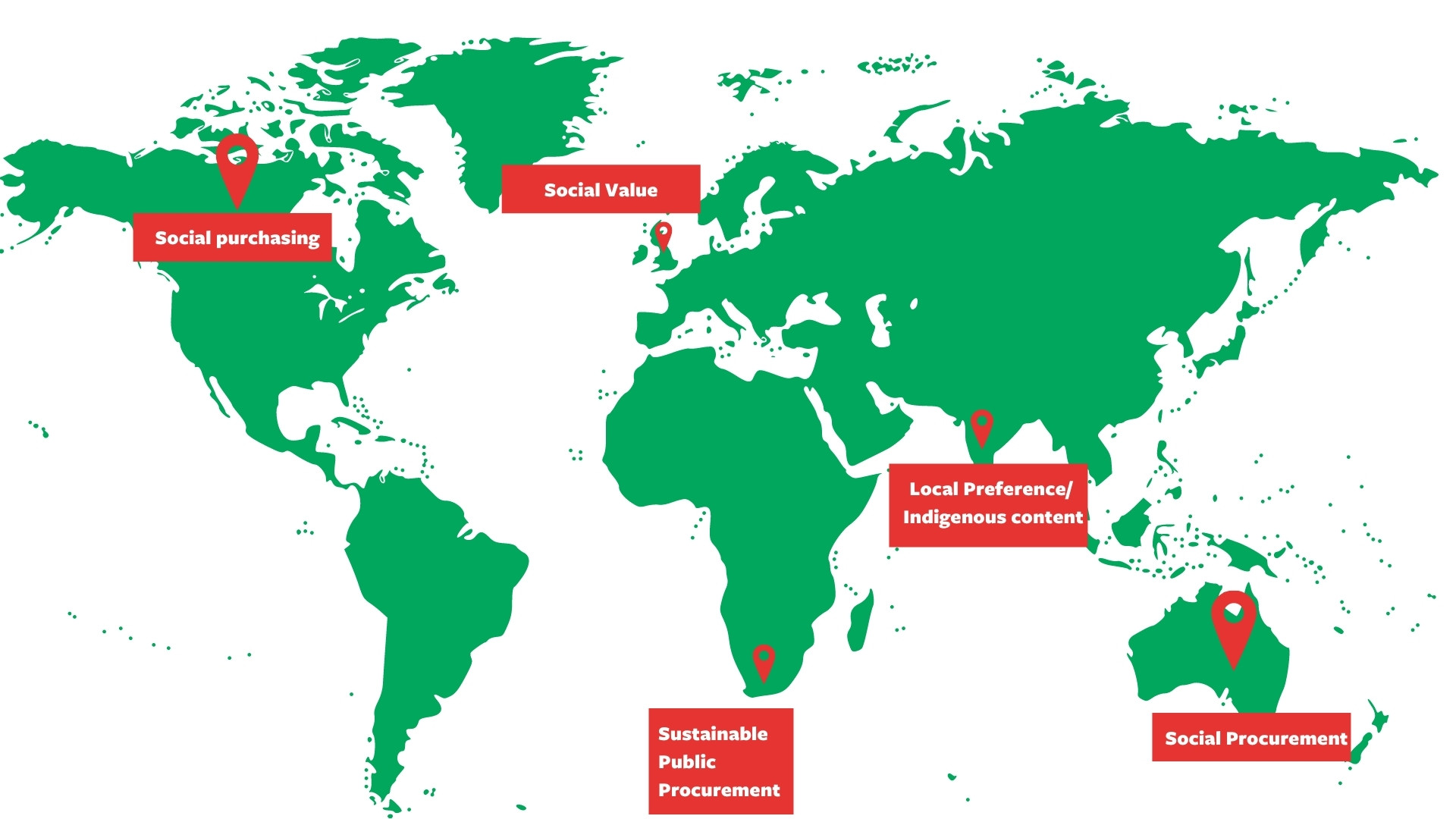 PURPOSE-LED, 
SOCIAL VALUE, RESPONSIBLE BUSINESS, 
 ESG, SUSTAINABILITY
CSR, COMMUNITY BENEFITS
What does social value look like in practice?
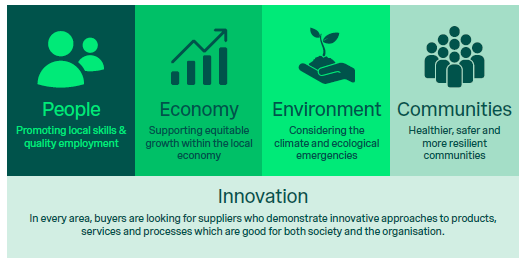 People
Economy
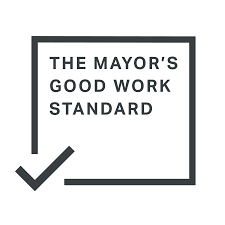 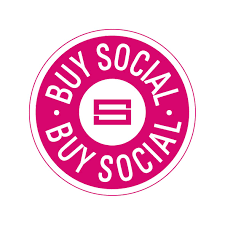 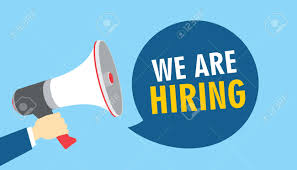 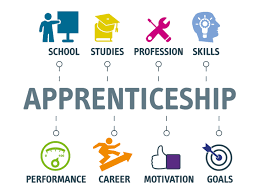 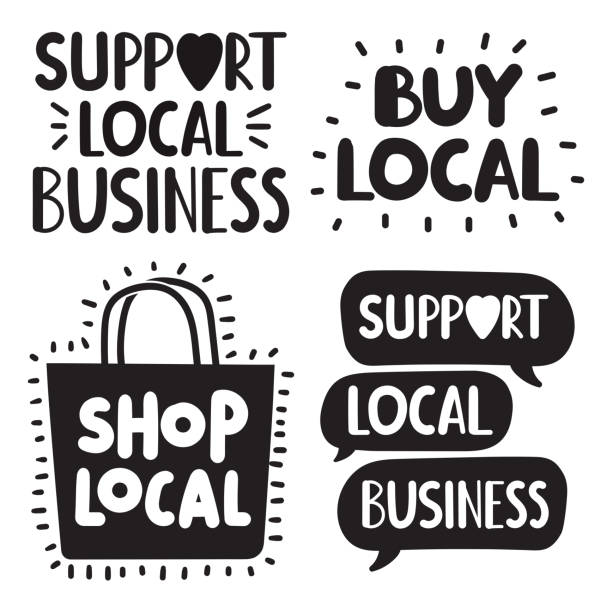 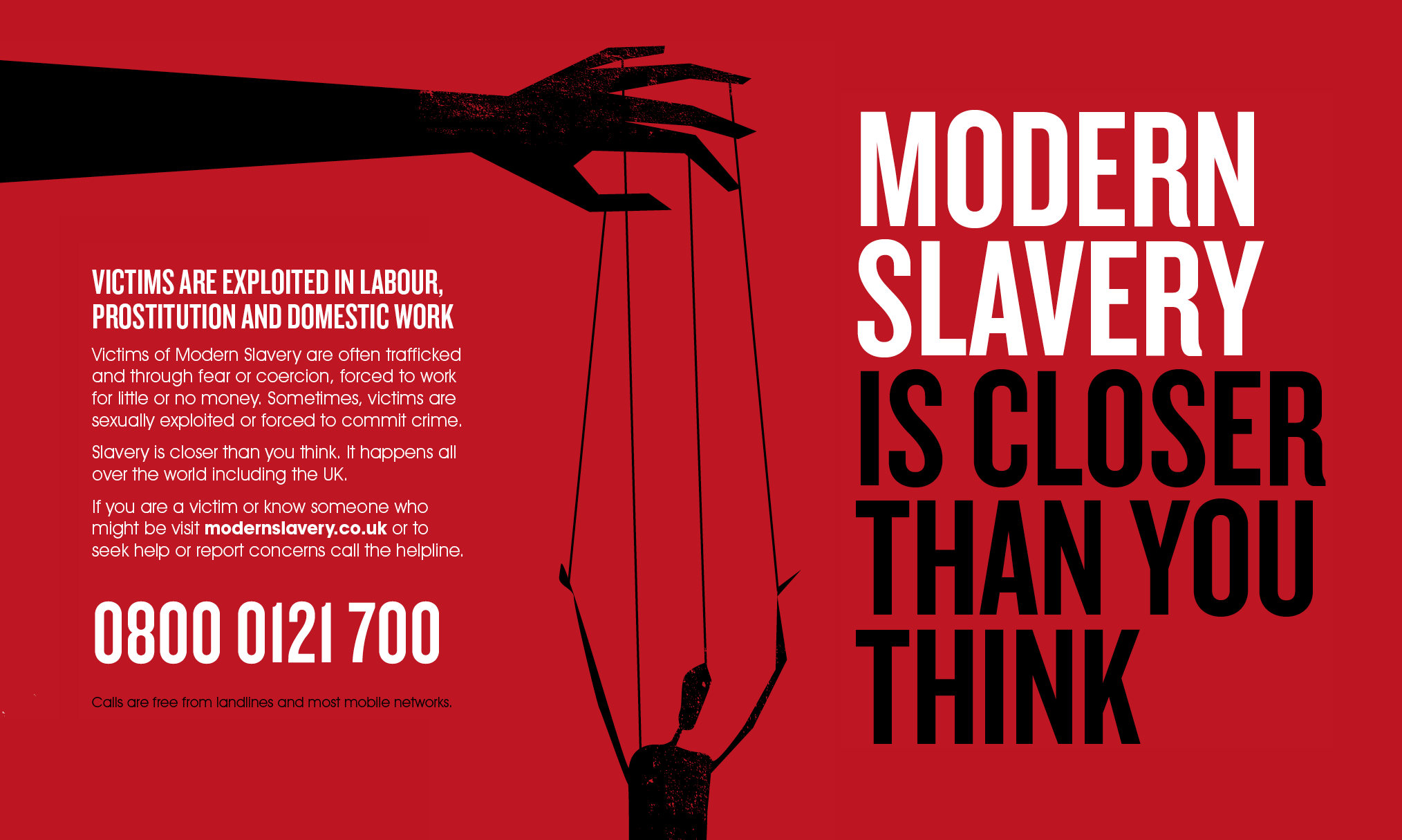 Pay the London Living Wage
Adopt the Mayor’s Good Work Standard and showing how you are delivering on the commitments
Take on Apprentices & offer your workers training opportunities
Target your recruitment activity at people facing disadvantage
Demonstrate your support to help disabled people, ethnic minorities and underrepresented groups 
Provide careers talks and mentoring to young people in local schools
Buy from other SMEs and London firms and track your spend with them 
Buy from voluntary, charity and social enterprises
Activities which support the physical, mental and financial wellbeing of your workers
Provide equality, diversity & inclusion training for all staff
Follow guidance to reduce the risk of modern slavery and unethical work practices in your business and supply chain
Environment
Community
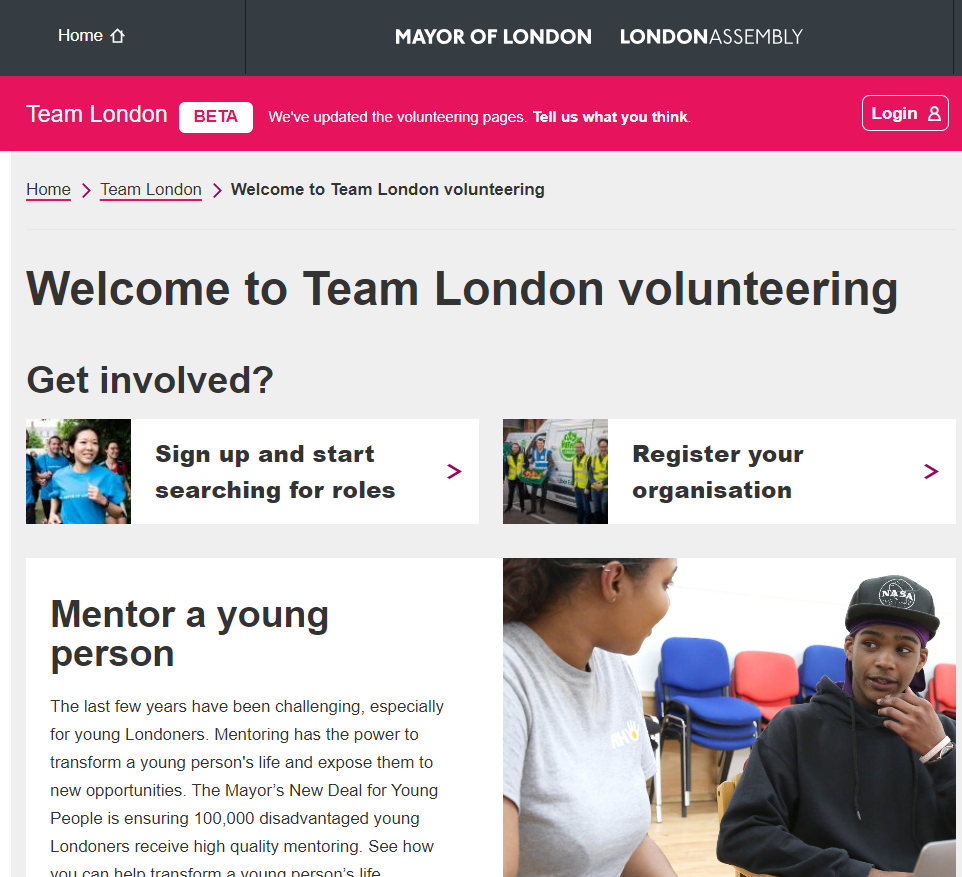 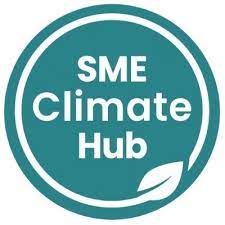 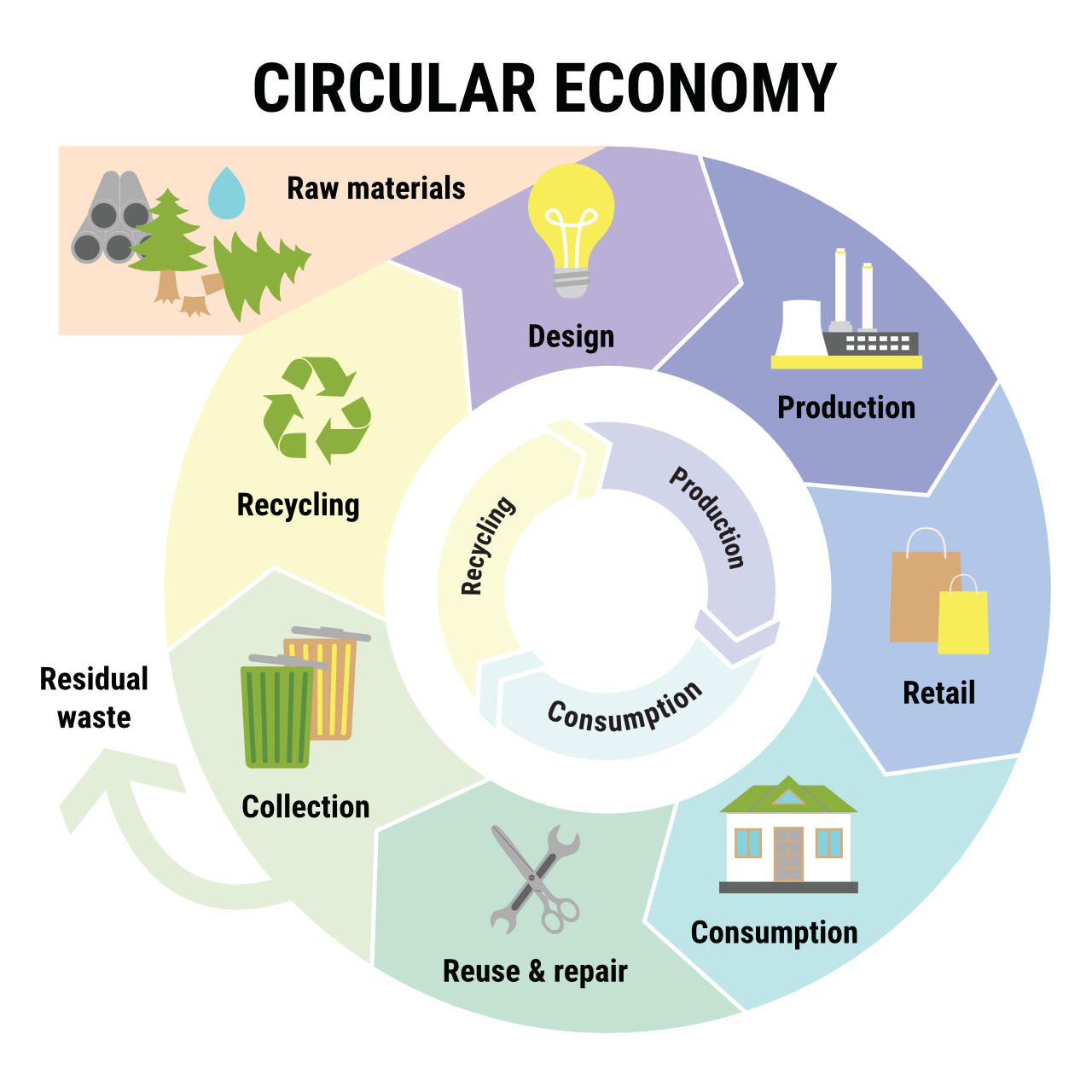 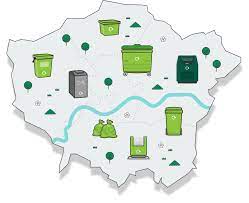 Reducing waste, energy and water usage
Committing to achieving Net Zero.
Monitoring and tracking carbon emissions and reporting annually on progress
Using Low and Zero Emissions Vehicles
Eliminating plastics
Adopting circular economy principles across your business
Initiatives which help improve biodiversity & enhance London’s green spaces
Support for community initiatives including charities and third sector organisations
Volunteering
Fundraising and donations
Pro bono professional support
Ideas sharing
Think about

What does your business do that creates social, economic and environmental benefits for people?

What else could you do?
Introduce yourself

Say hello 

Talk about your business and ask 
about theirs
Ask your neighbours

What social value are you doing?

Who does it help?

How do you quantify and record it?
Strengthening your response
How do buyers request & evaluate social value?
The way buyers request and evaluate social value can vary significantly across buying organisations but there are some common elements which every social value response will likely ask you to provide:
Specific Commitments – What you are promising to do
Context – Why what you are proposing is of value (& how it relates to the contract) 
Method Statement/Delivery Plan - How you will do it
Proposed KPIs - Methods for monitoring and reporting
How is social value measured?
Units of measure
Impact
Activity
Be specific about the activity you will conduct and make clear commitments

Align the delivery plan to the contract
Think about the units you can use to measure the activity 

Demonstrate how you will evidence and record your activity
What changes as a result of your actions?
How can your impact on the outcome be demonstrated and evidenced? (Can be both quantitative & qualitative)
Value the impact (proxy £)
Buyers want to see
Which relate to the contract

Make commitments which are relevant and proportionate 
Do your homework – make your commitments relevant to the area where the contract is being delivered.
Confidence that you will deliver

Provide realistic KPIs

Detail how you will monitor and track activity internally

Name the person who will be responsible for delivery and reporting of social value commitments
Specific Commitments

Clear method statement and delivery plan.


Outline what you will do, how you will do it and when you will do it by.
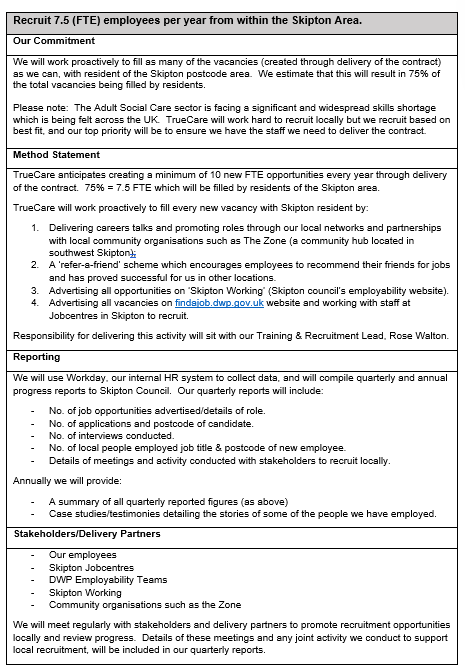 What does that look like?
Disclaimer:  For illustrative purposes only.  All places and companies/ organisations named are imagined.
Finally….
Go for quality over quantity
    Don’t be tempted to offer everything – doing a few things well is better than    
    lots of things badly (or not at all).

Read the tender document.
    Make sure you understood how the buyer is scoring social value and that     
    you have thoroughly read all documents associated with the bid.

Don’t be afraid to ask a clarifying question.
    Ask for clarification if there’s something you’re unsure of. 

Get someone else to check your answer before you submit it.
    Having someone else read your answer and make sure it’s been checked 
    by the people who will be expected to deliver the commitments you’re making.
Further resources
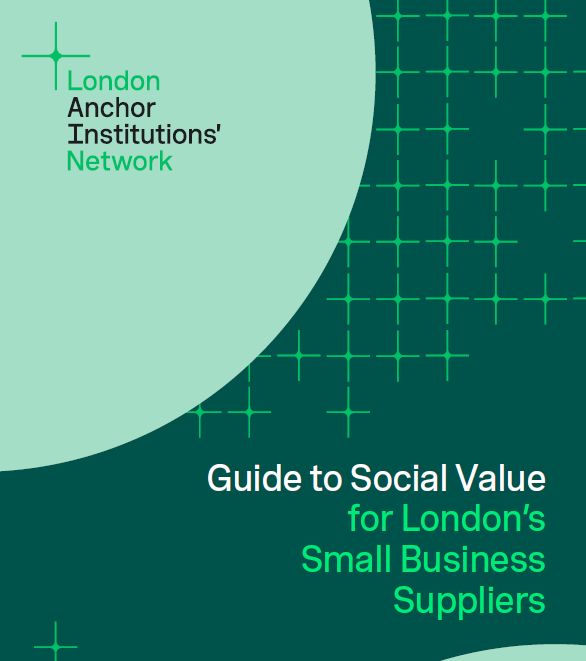 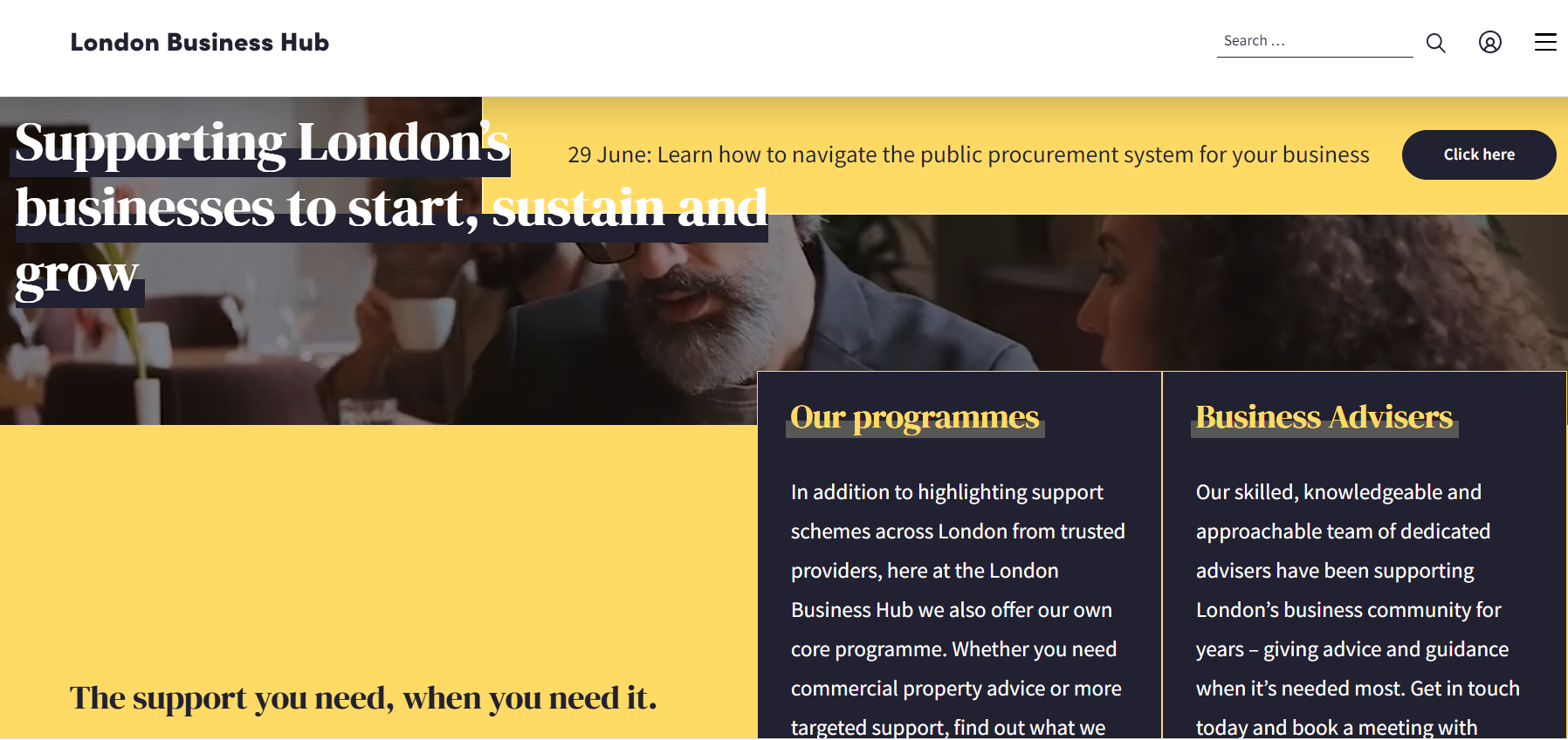 sarah@samtaler.co.ukwww.samtaler.co.uk
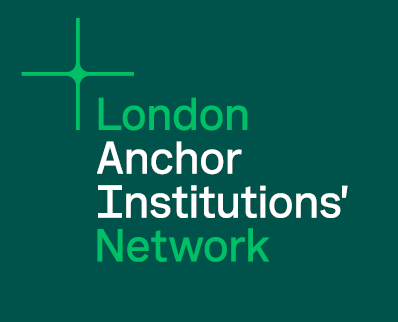 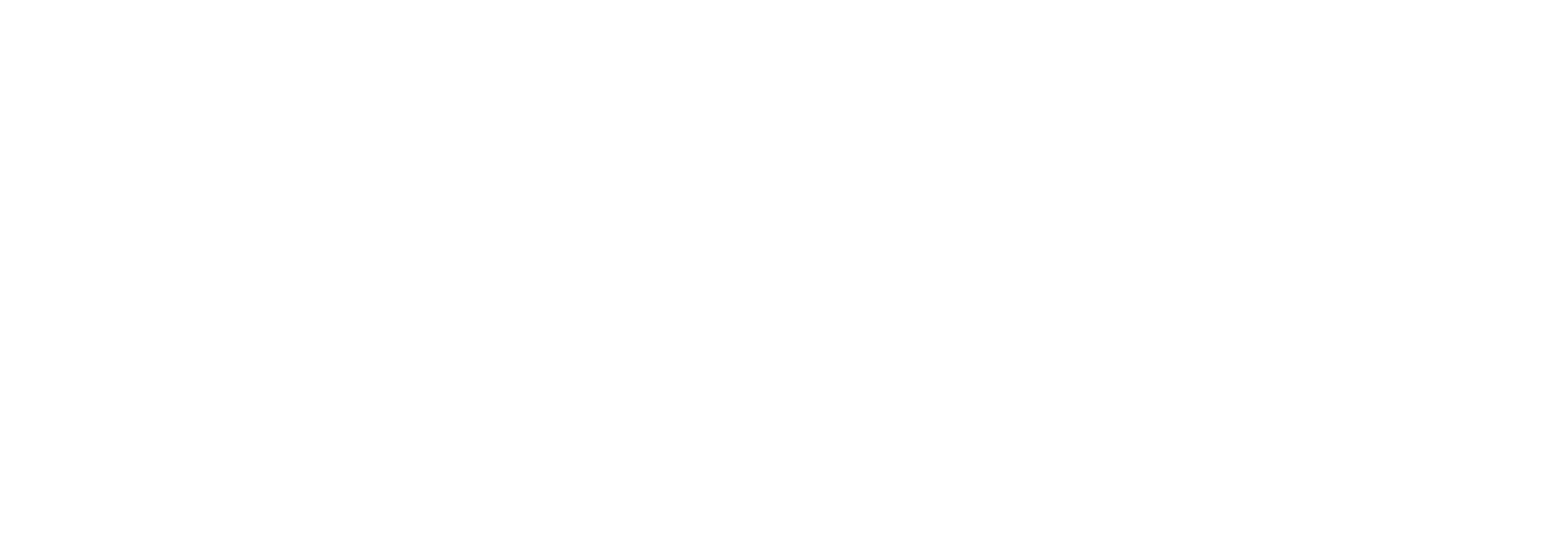 Next steps1. Share your thoughts with us on today2. Sign up to the London Business     Hub’s portal and newsletter here:     3. Check out useful resources on our     dedicated webpage:
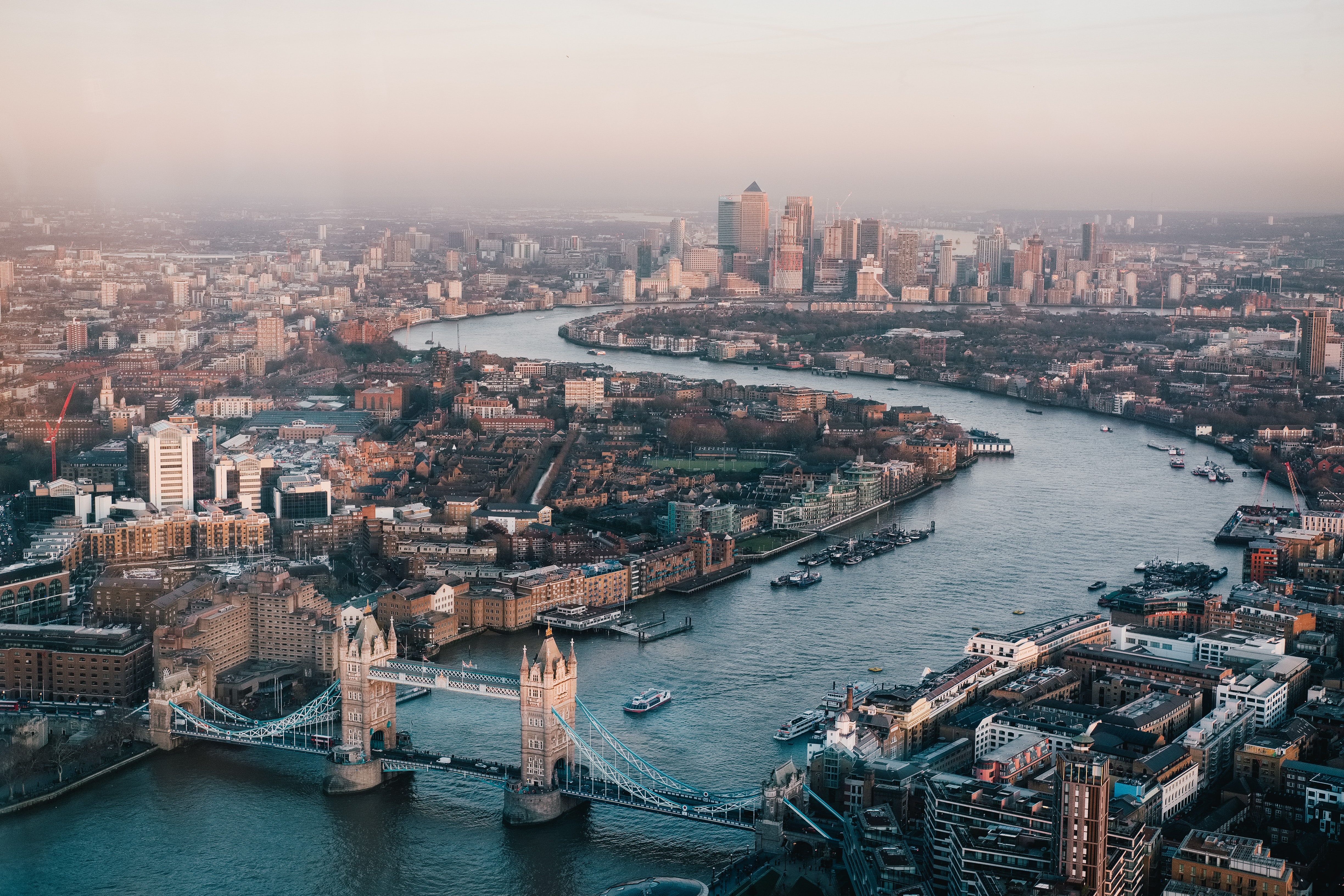 https://www.businesshub.london/register/
https://www.businesshub.london/resource/sme-procurement-hub/
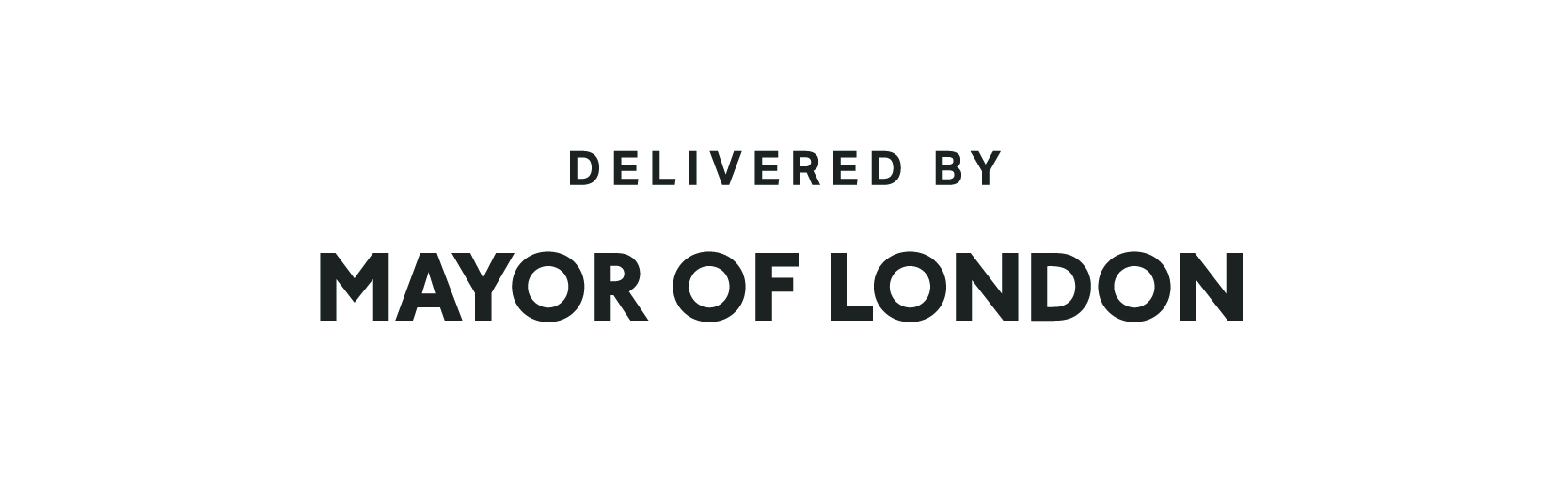 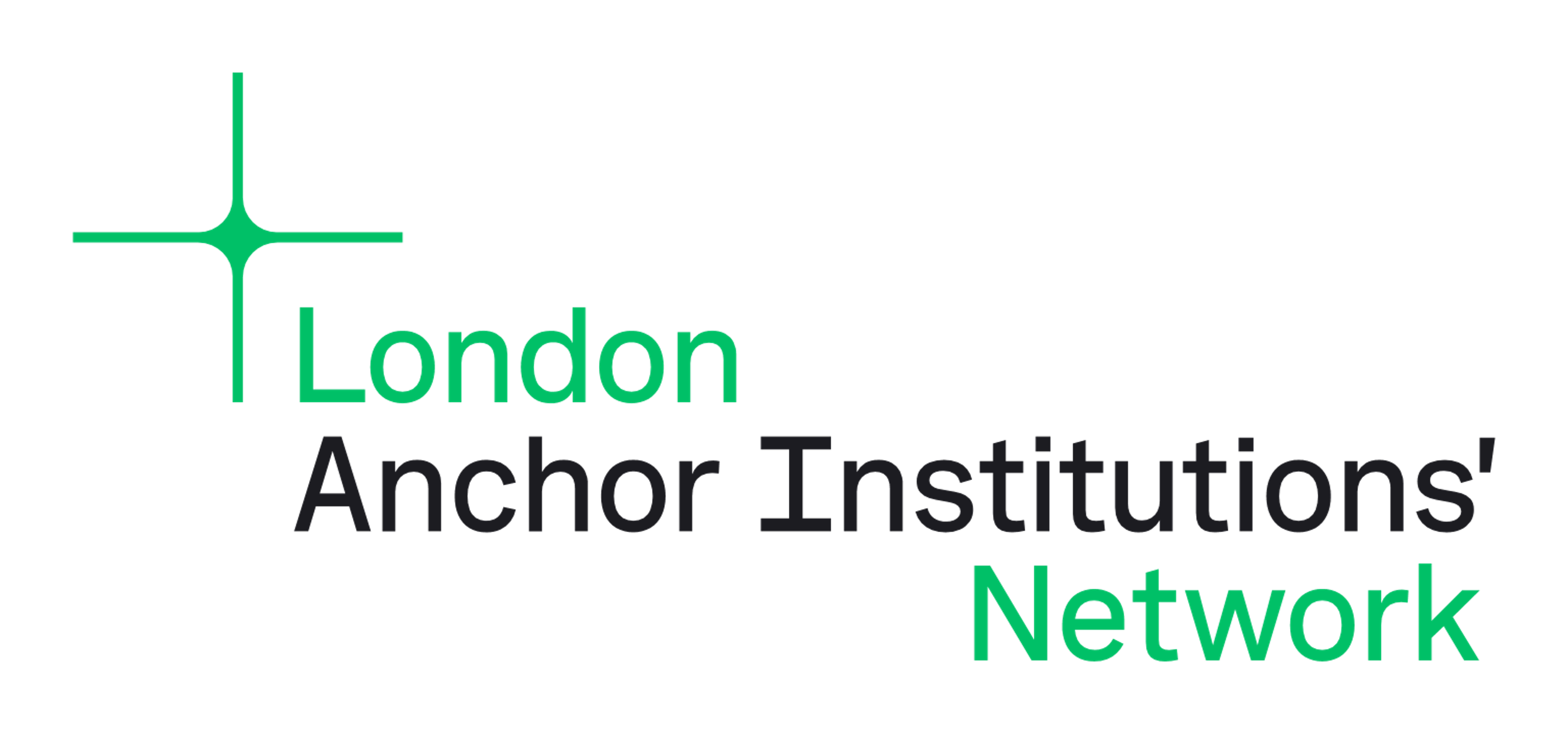 www.anchors.london
#LondonAnchors
[Speaker Notes: OPTION COVER 1]
Thank you for joining us todaymarketing@businesshub.london
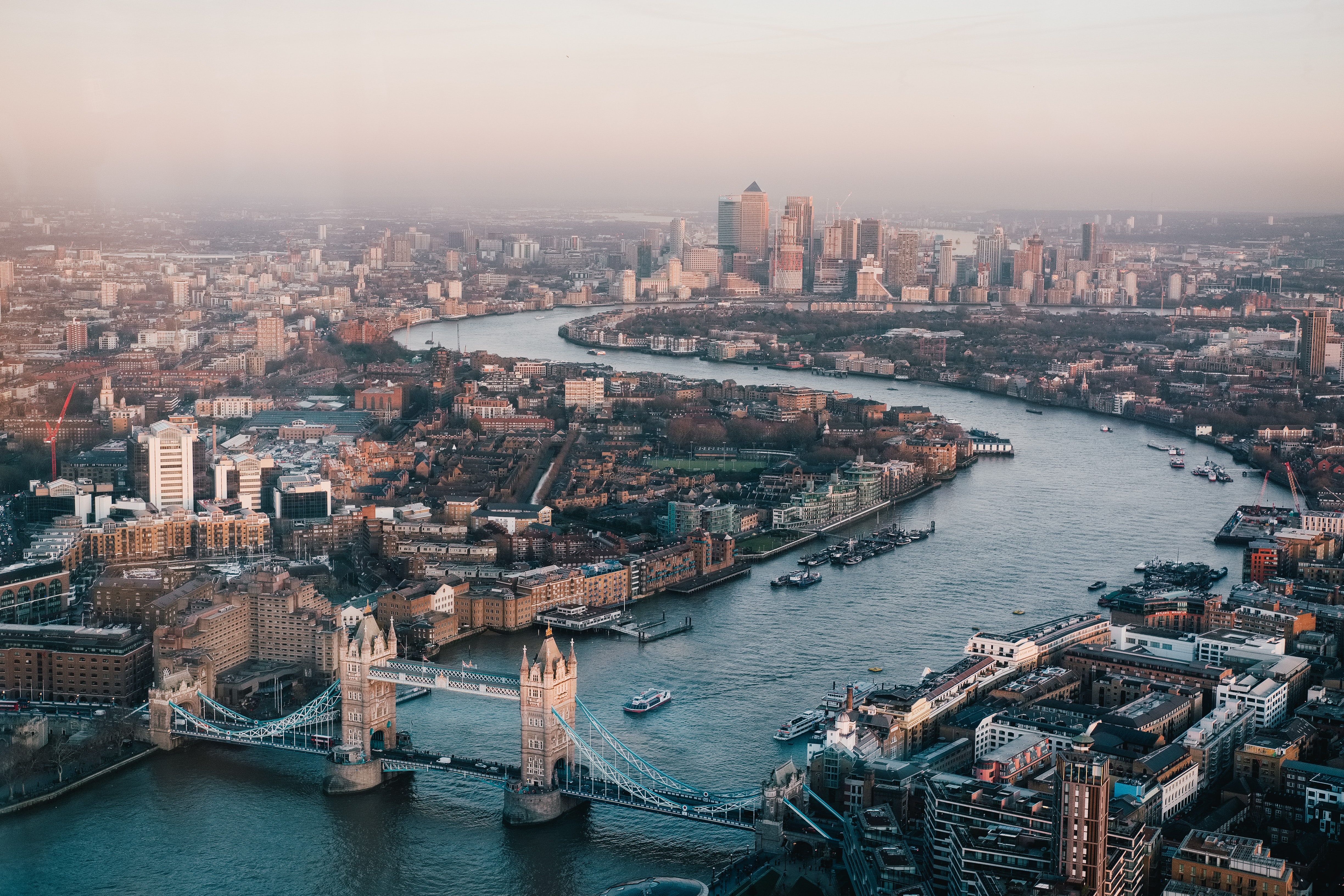 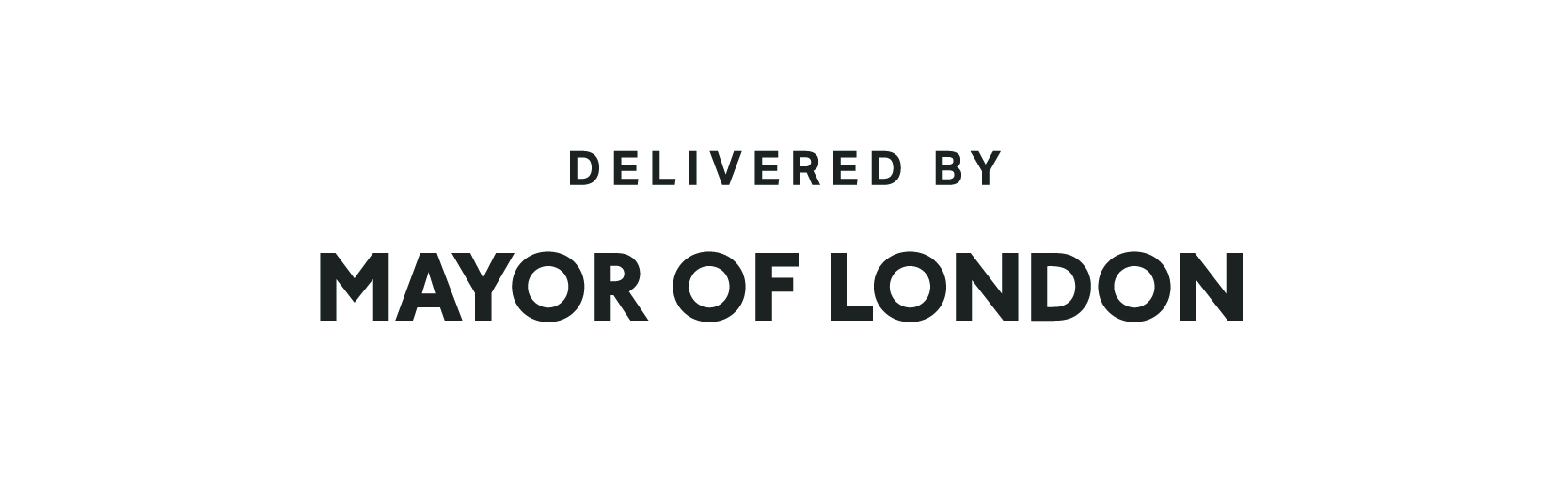 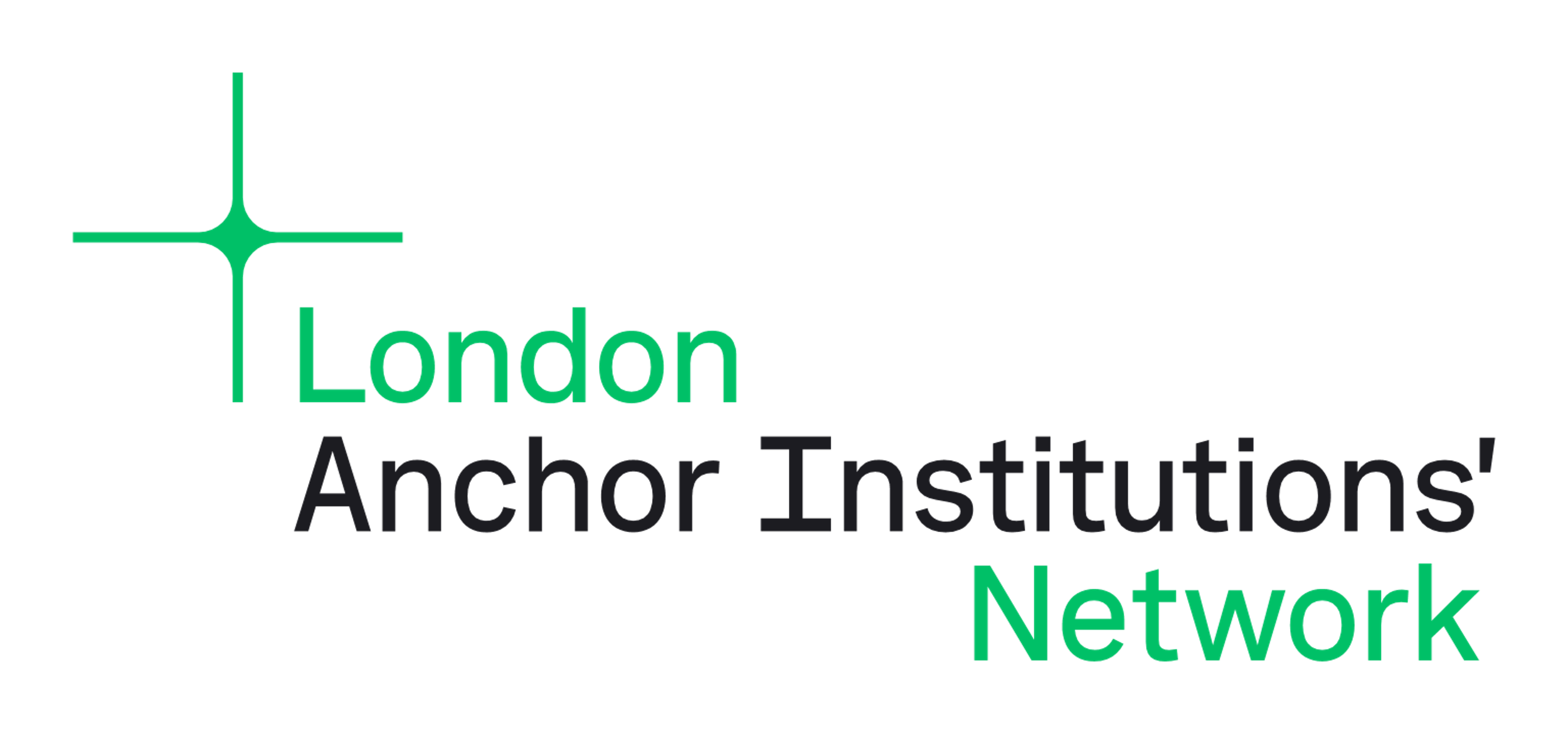 www.anchors.london
#LondonAnchors
[Speaker Notes: OPTION COVER 1]